Turbulence in the very local interstellar mediumVoyager 1 and 2 in situ observations
Federico Fraternale, N. V. Pogorelov
The University of Alabama in Huntsville
Cosmic Ray Anisotropy Workshop
Layola University, Chicago IL, May 16-19, 2023
Outline
Introduction (turbulence of the VLISM)
LISM vs VLISM power spectra of turbulence
Magnetic field fluctuations observed in situ by Voyager 1 and 2
Quasi periodic behavior of low energy electron GCR count rates in the VLISM
Summary
Introduction: turbulence of the LISM and VLISM
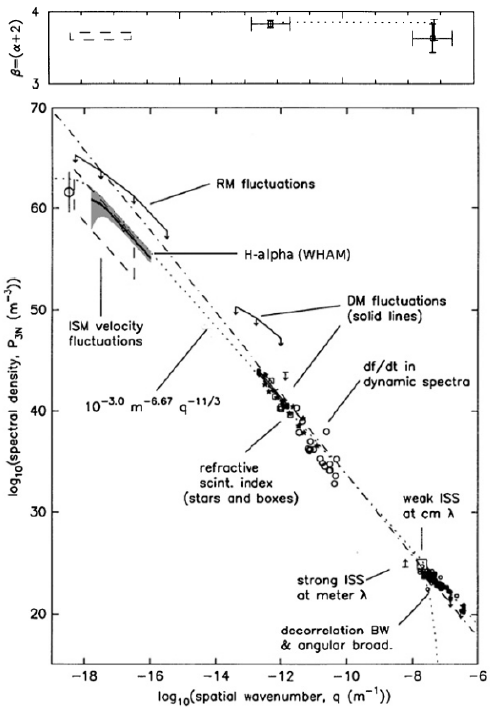 The ISM has been long recognized to be turbulent on scales up to  1000 pc (Lee and Jokipii, 1976; Armstrong et al., 1981)
Redfield  and Linsky (2004):
-Turbulence properties from adsorption line measurements.
-VLISM turbulence is subsonic.

Frisch et al (2011 )obtained the turbulent component of 9°1° for the draped ISMF near the Sun in the upwind direction.
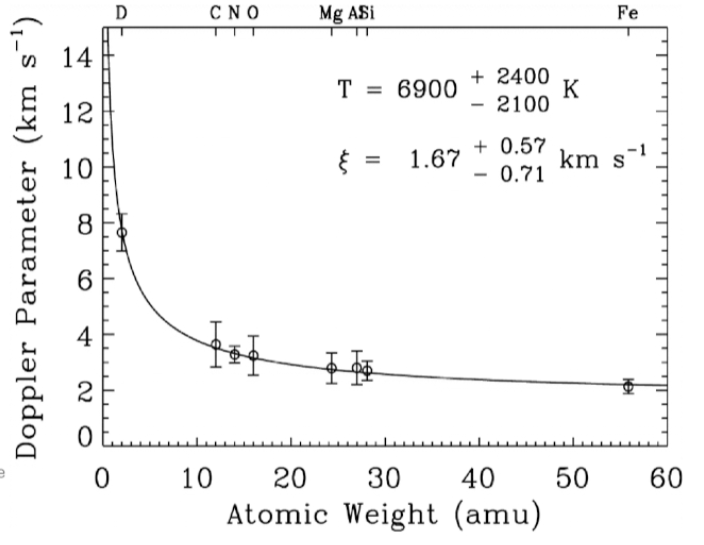 Armstrong et al. (1995)
3
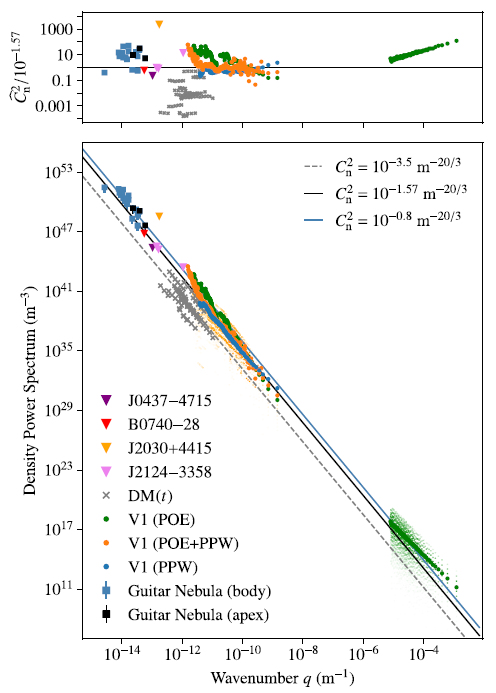 The ISM has been long recognized to be turbulent on scales up to  1000 pc (Lee and Jokipii, 1976; Armstrong et al., 1981)
Redfield  and Linsky (2004):
-Turbulence properties from adsorption line measurements.
-VLISM turbulence is subsonic.

Frisch et al (2011 )obtained the turbulent component of 9°1° for the draped ISMF near the Sun in the upwind direction.
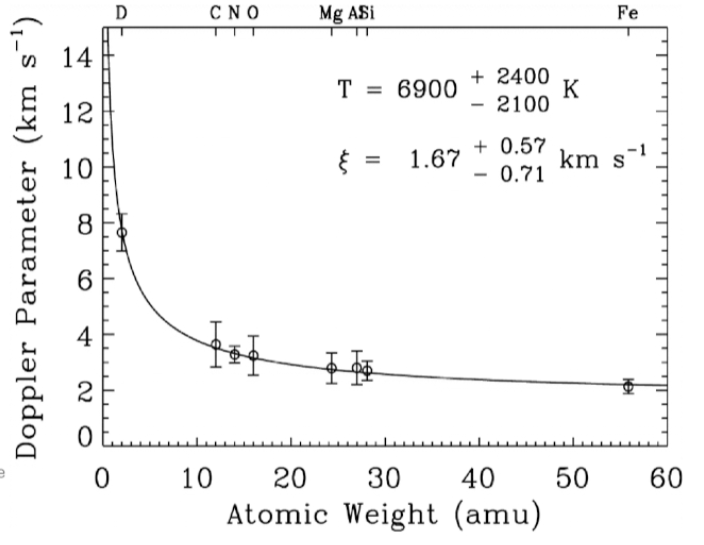 Ocker et al. (2021)
4
Review paper:
Fraternale et al. SSRv (2022)
“Turbulence in the outer heliosphere”
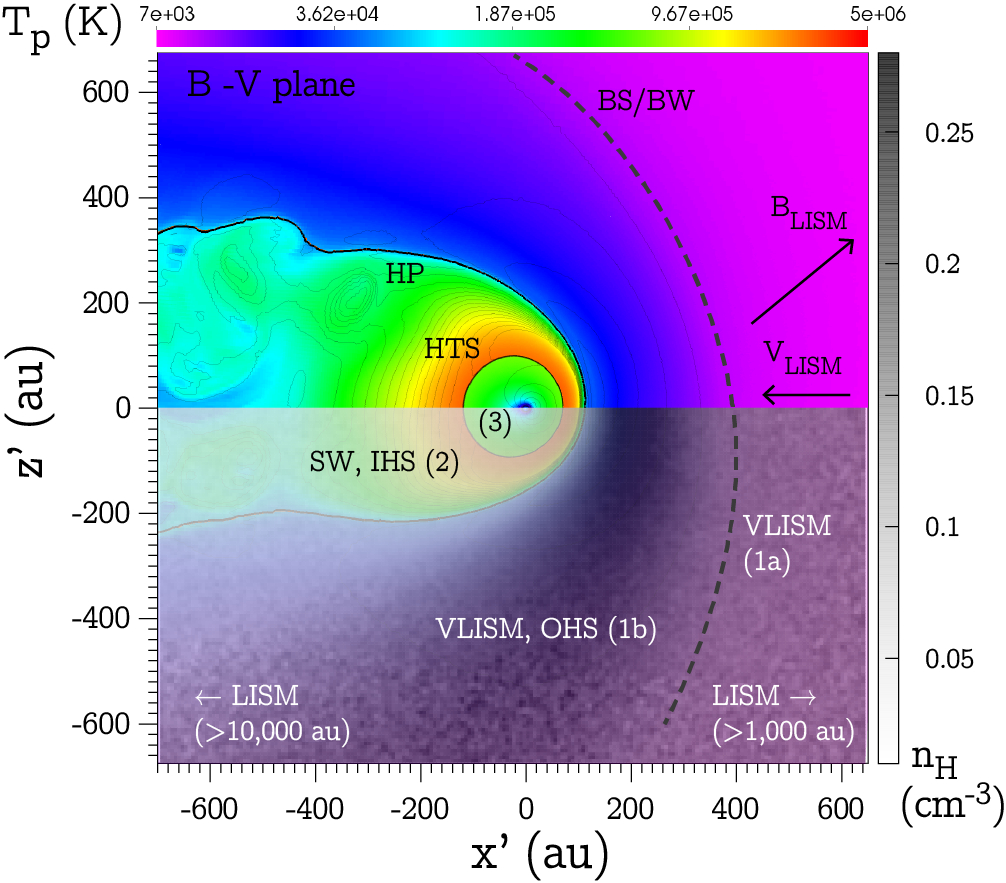 The HP motion injects turbulence and waves on frequencies <3 x10-9 Hz
Local shock/turbulence interactions.
Coulomb collisions.
Ion-neutrals charge exchange and elastic collisions
Kinetic-scale processes associated with shocks and instabilities of suprathermal ions
GCR/turbulence interaction.
The pristine interstellar turbulence and its possible mediation by the bow shock or wave.
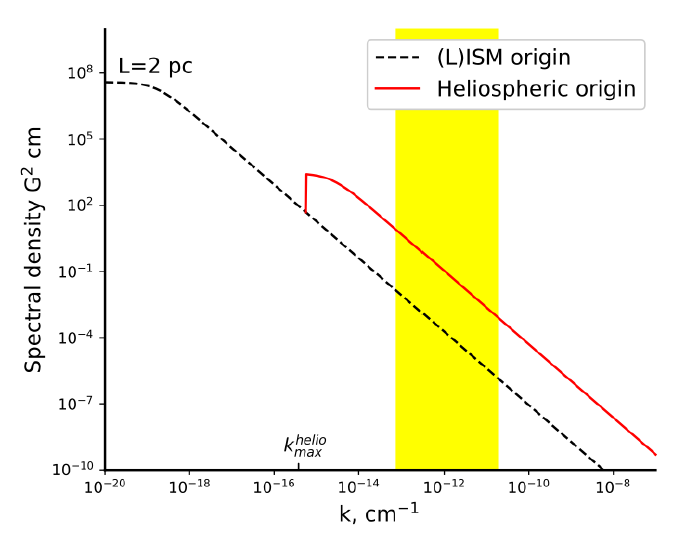 See also Burlaga et al (2018)
Zank et al. (2019)
Major shock/compression waves
Electron plasma oscillation events/2-3 kHz radio emissions
Galactic cosmic ray (GCR) anisotropy; enhancements in front of shocks;  oscillations
Compressible and incompressible fluctuations of B
Electron density fluctuations
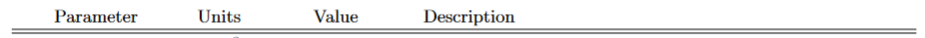 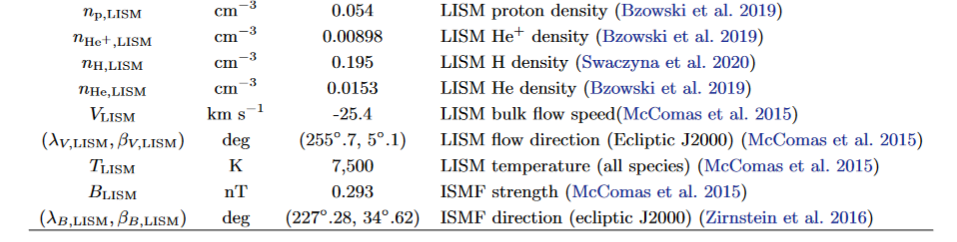 Observations
The forcing effect of the heliosphere on the VLISM. Compressible (mostly) fluctuations radiate from the HP into the VLISM due to solar-cycle dynamics. 

A time dependent, global, 3D numerical model of the SW/LISM interaction (MS-FLUKSS code). Here, the solar cycle is nominal.
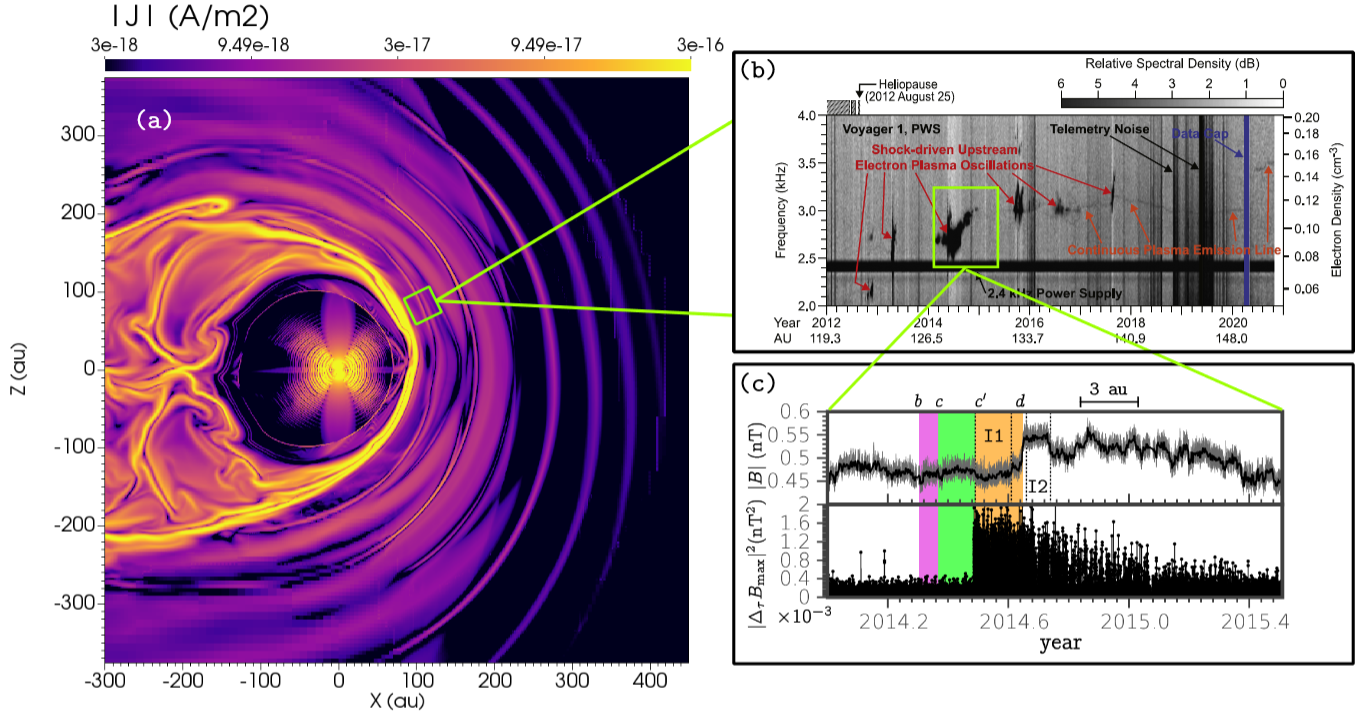 6
Turbulence of the LISM: outer scale
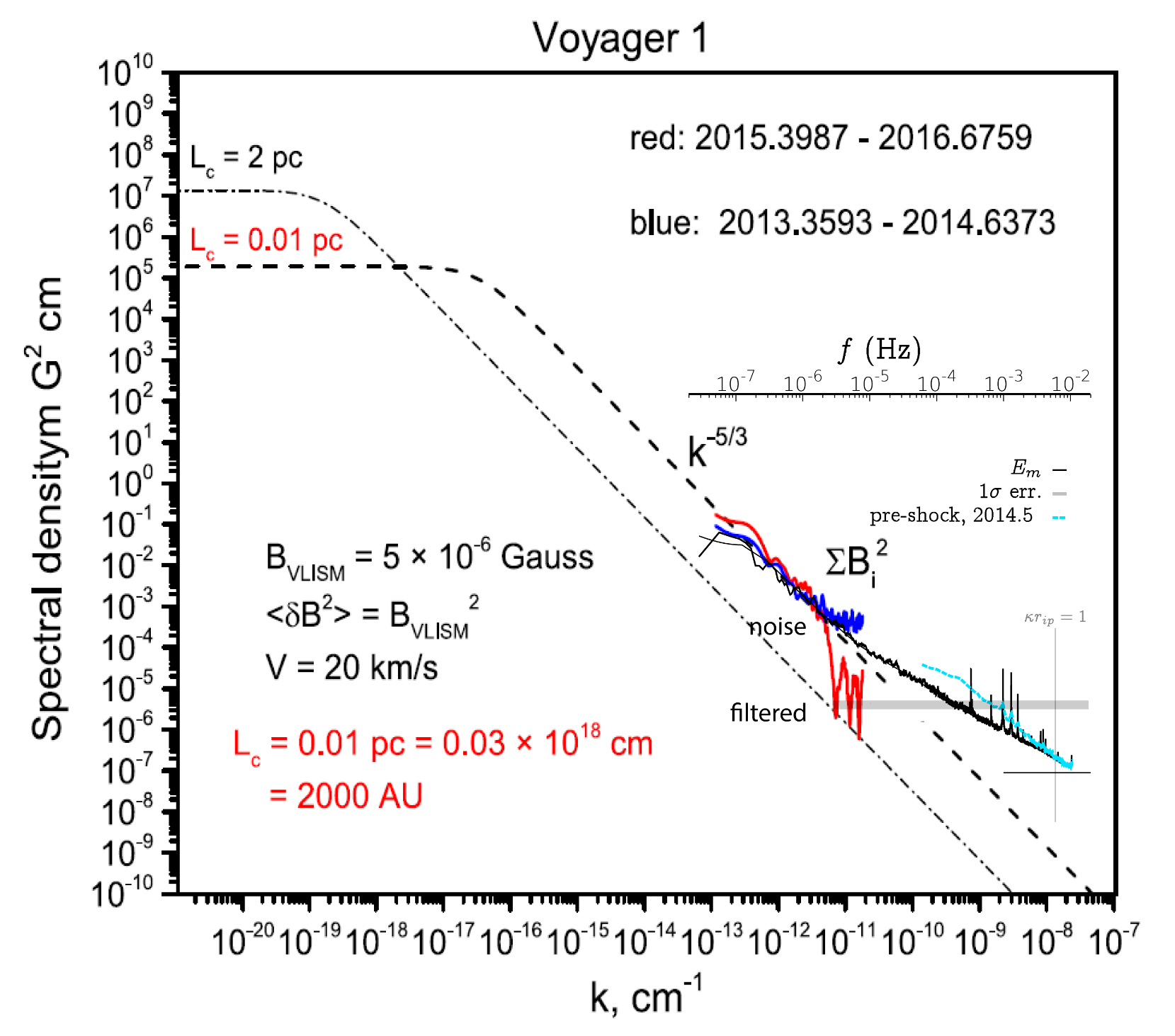 Burlaga, Florinski, & Ness, ApJ, 2018
Black curve: spectrum from high resolution V1 data (48 s)
Fraternale & Pogorelov, ApJ, 2021
260 au
Light blue curve: spectrum in front of shock wave S2.  Similar enhancement found in late 2018.
Xu, S. & Li, H. ApJL (2022)
Fraternale, Pogorelov, & Burlaga, ApJL, 2020
Fraternale et al 2020,2021
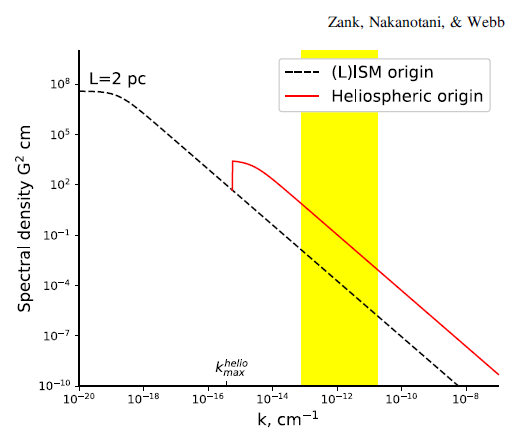 Zank, Nakanotani, & Webb, ApJ, 2019
1/f
7
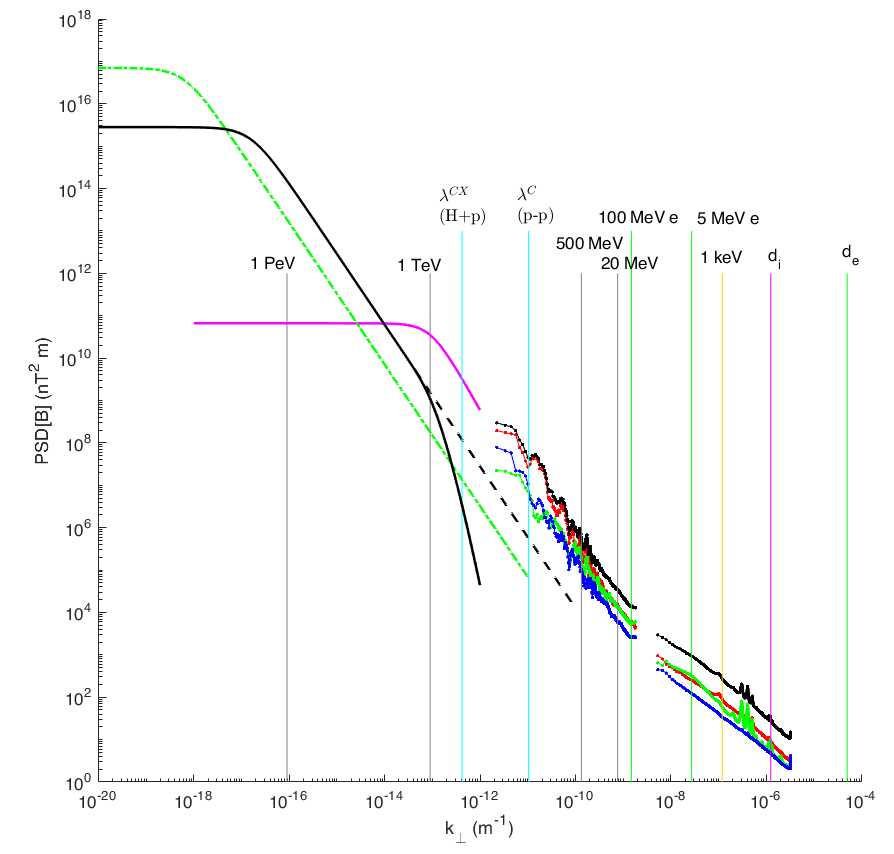 shocks
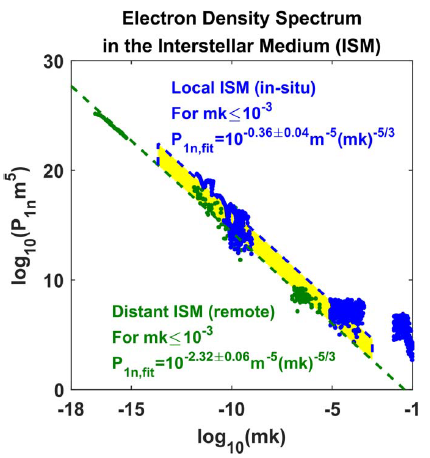 Lee & Lee Nat (2019)
1/f
8
Fluctuations of B in the VLISM (OHS): V1
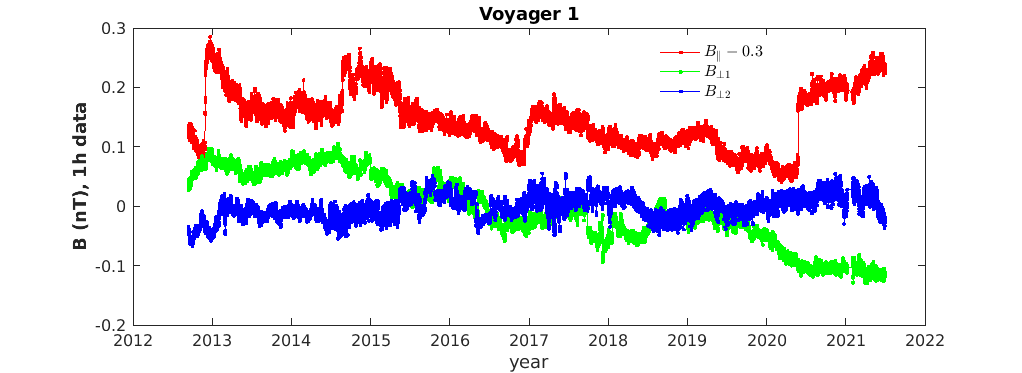 Recent Voyager 1 data: a large pressure front (or shock)  Burlaga et al. (2021) , with increasing magnetic field behind it.
The average (r.m.s.) change in the angles is only about 2.8 deg. The maximum is 9 degrees (azimuthal angle).
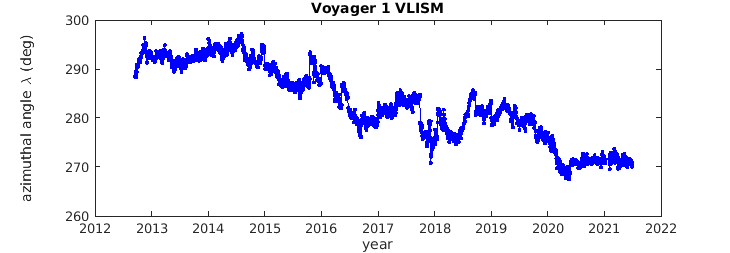 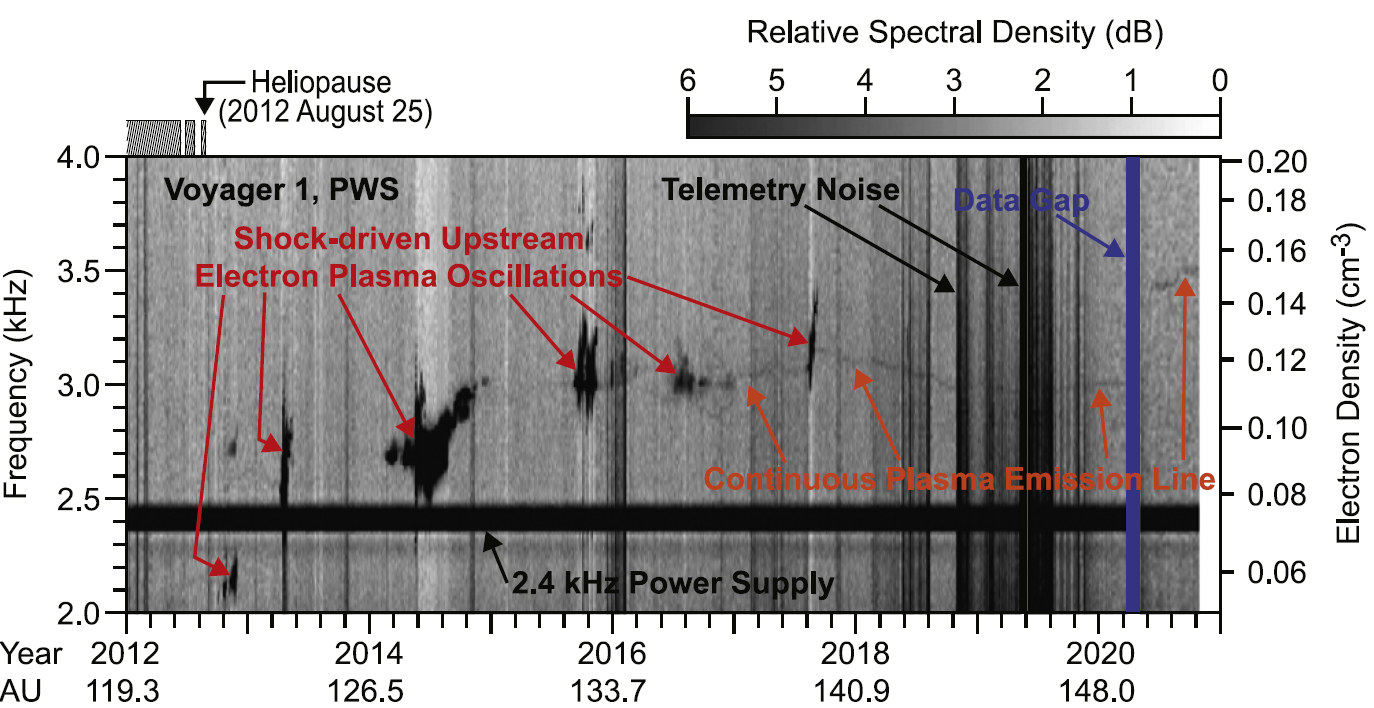 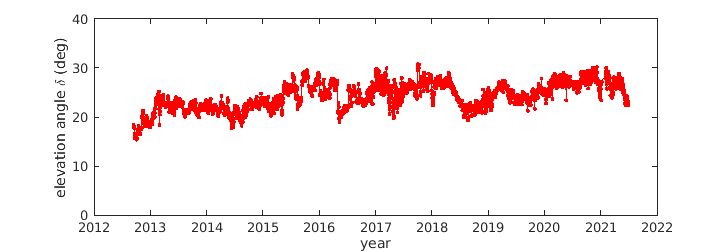 Gurnett et al. (2021)
9
Fluctuations of B in the VLISM: waveforms
Fraternale & Pogorelov, ApJ 2021
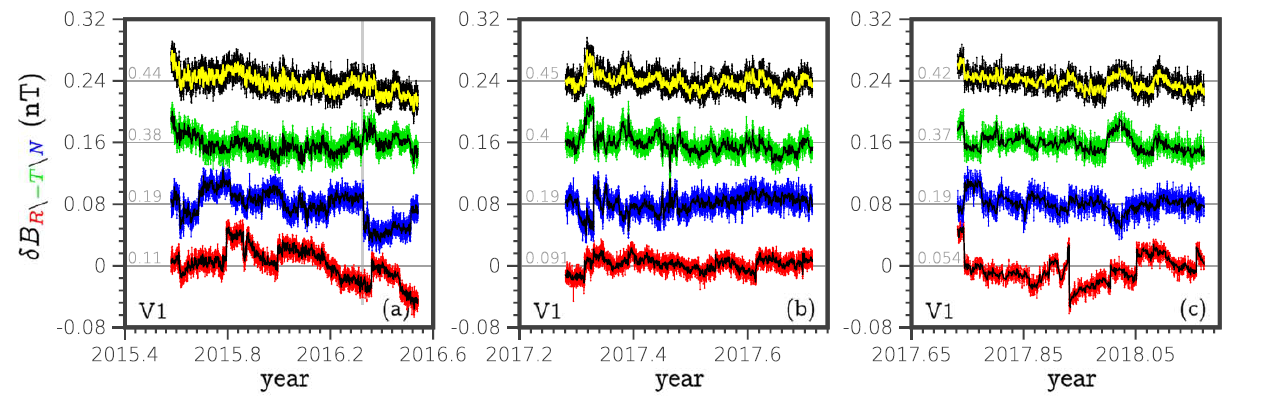 “quiet interval”
“disturbed interval”
“quiet interval”
Quasi periodic fluctuations in “disturbed” regions behind shocks were observed at V1 by Burlaga et al (2016, 2019, 2022).  Fraternale & Pogorelov (2021) show they are ubiquitous .
Global numerical simulations (Kim et al 2017, see also Pogorelov et al. 2021) show that steepening waves may continuously sweep the OHS and overtake each other.
10
Turbulence in the VLISM: correlation functions
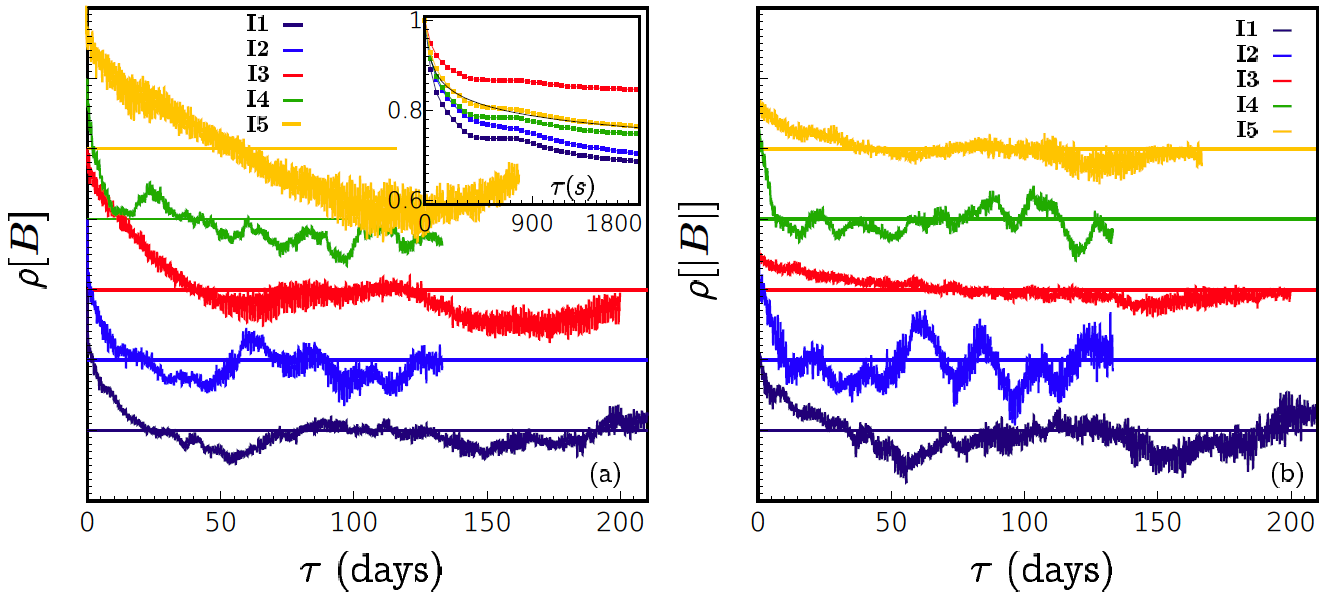 Fluxgate magnetometer sensitivity: 0.005 nT
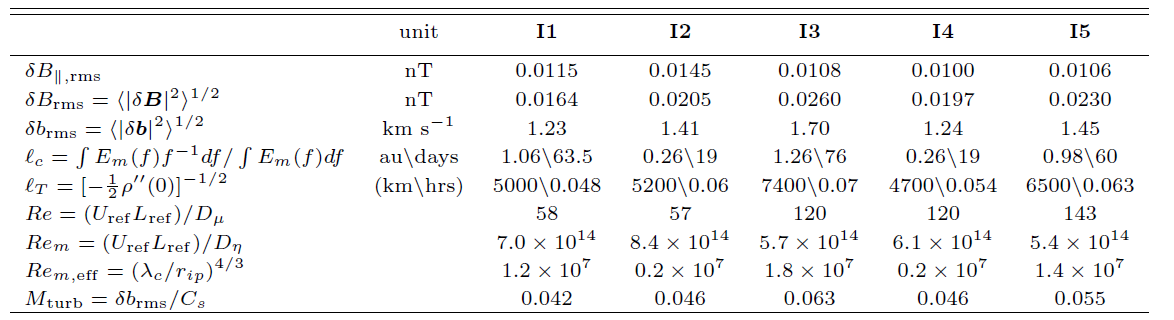 11
Fraternale & Pogorelov, ApJ 2021
Turbulence in the VLISM: power spectral density
Magnetic field fluctuations
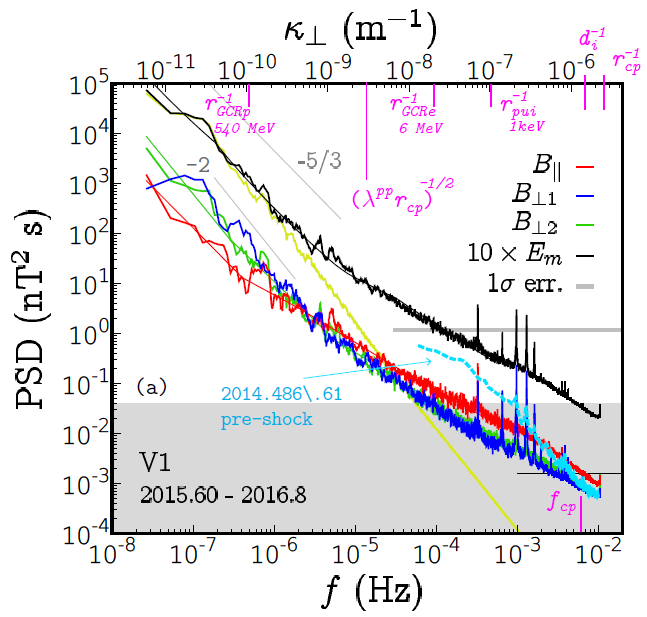 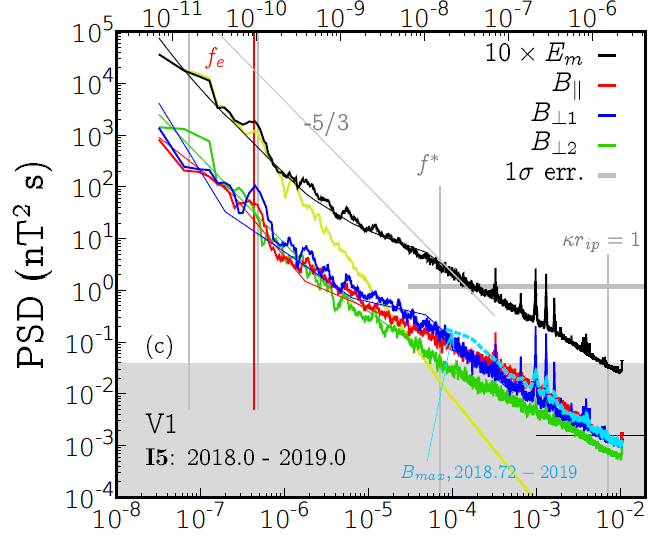 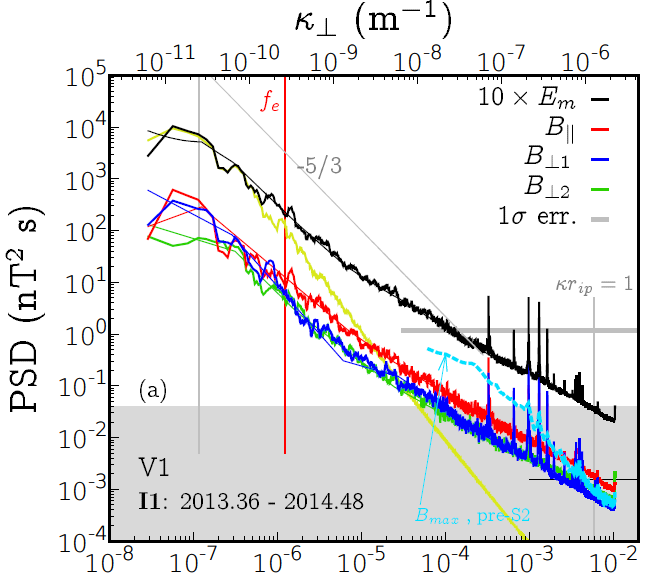 Effect of heliospheric forcing, quasi-periodic waves
Spectral index occasionally larger than Kolmogorov’s
Burgers-like turbulence phenomenology (strong wave turbulence)?
12
Fraternale & Pogorelov, ApJ 2021 (see tables)
Turbulence in the VLISM: power spectral density
Magnetic field fluctuations
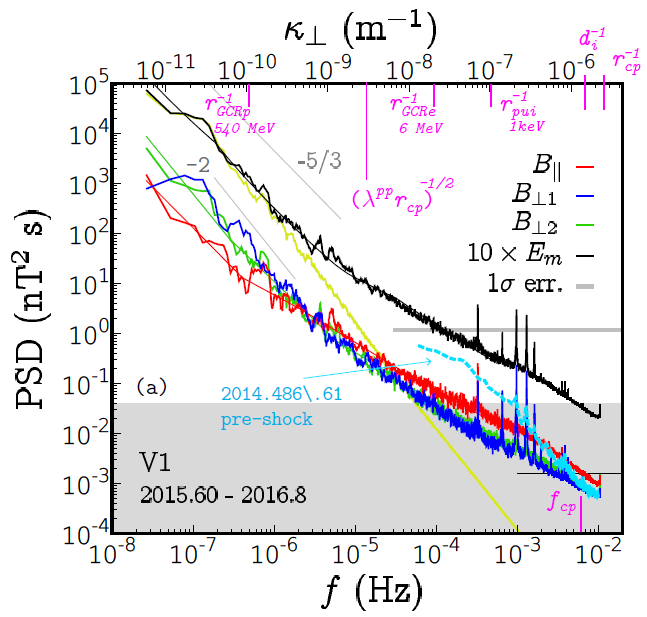 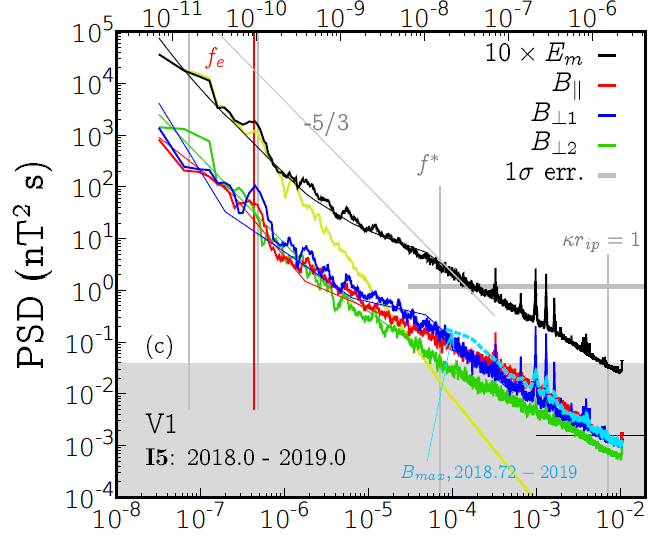 Does the “viscosity-damped” 1/k spectral regime discussed by apply to the VLISM context? Cho & Lazarian (2002)
13
Turbulence in the VLISM
Magnetic compressibility
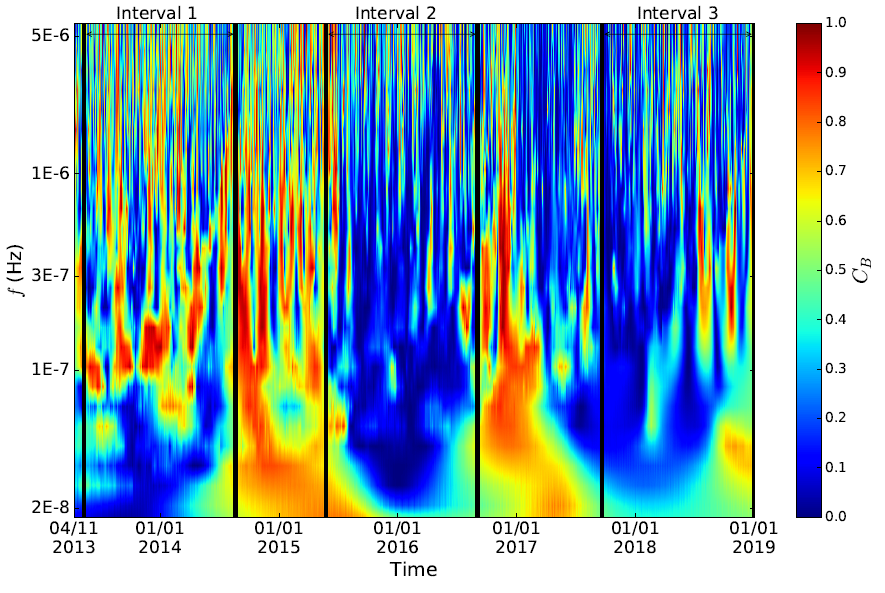 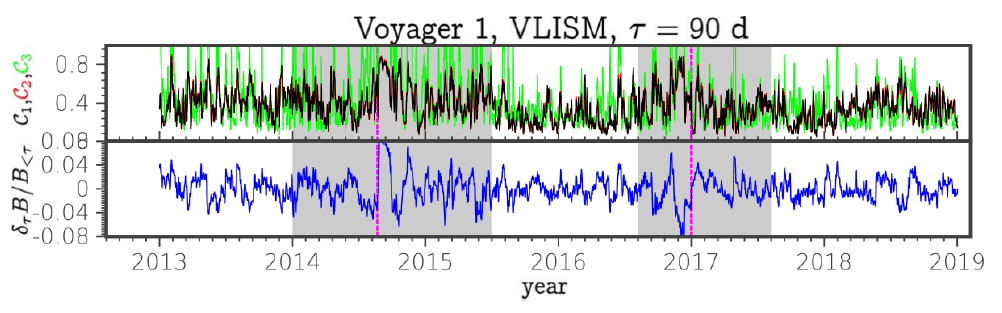 Zhao et al. (2020)
Fraternale et al. (2021)
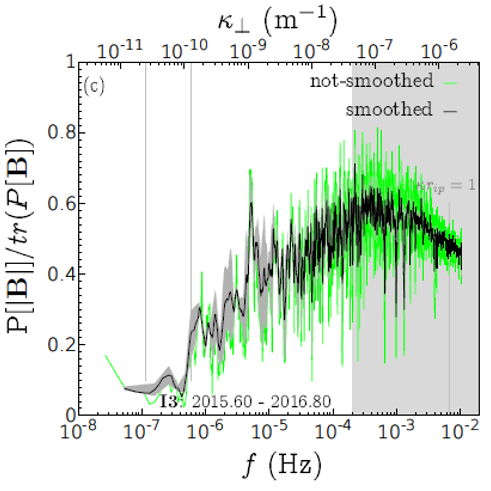 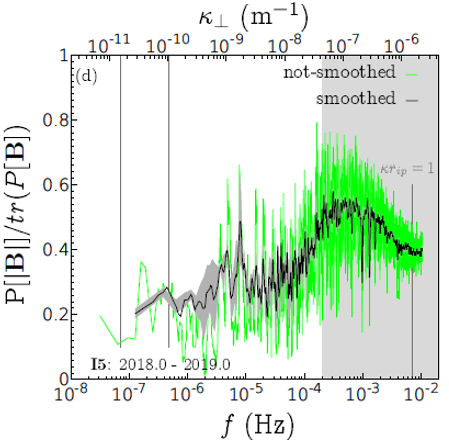 14
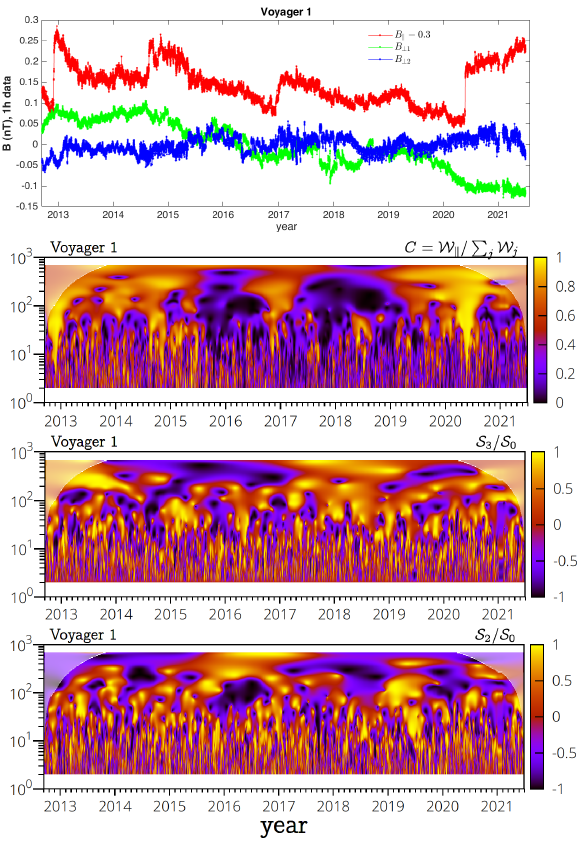 Wave polarization at V1 (Stokes parameters)
Fraternale et al. 
AGU FM 2022
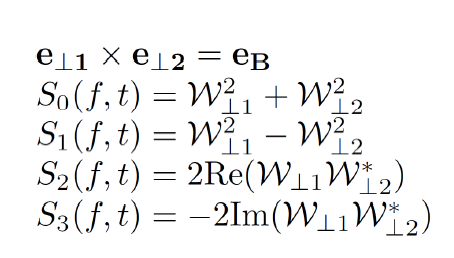 Perp energy.
Linear pol.
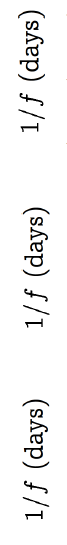 Linear pol.
Circular pol. (helicity)
Wavelet coefficients are rotated, at each scale, in the local, field aligned reference system. Below, the time average parameters for all VLISM data.
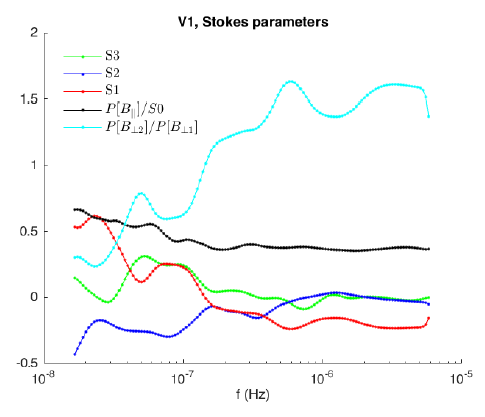 B2 (BN) is dominant both at V1 and at V2. It is the most intermittent component.
15
Turbulence in the VLISM: small scales
Models predict that the ring-beam distribution is subject to
a number of instabilities such as beam-driven Alfvén ion-cyclotron (AIC), mirror and ion Bernstein (IB), magnetosonic, ion-ion beam-core modes, reviewed by
(Gary, 1991, 1993; Gary et al., 1984). 
Hybrid simulations and instability analysis have been presented, e.g., by Florinski et al. (2010); Summerlin et al. (2014); Florinski et al. (2016); Min and Liu (2018); Roytershteyn et al. (2019); Mousavi et al. (2020).
Kinetic processes: microinstability of PUI distributions
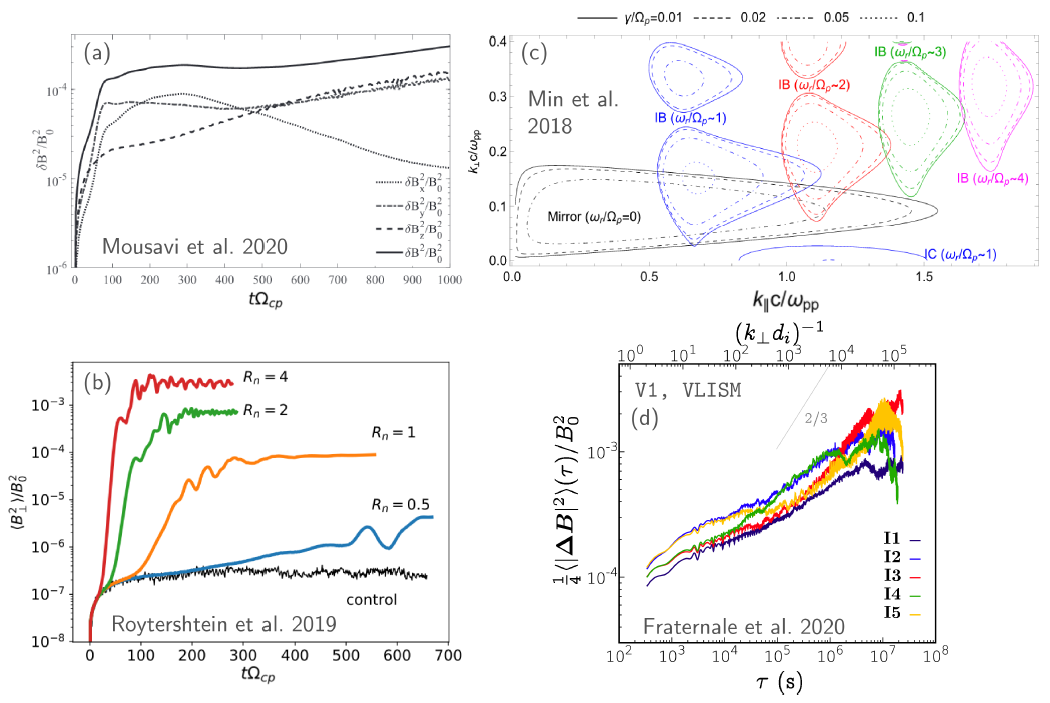 Open point: isotropization of PUI distributions (not achieved in kinetic simulations)
Did Voyager 1 detect signatures of such PUI-related  microinstabilities?
Fraternale & Pogorelov 2021
16
Magnetic field turbulence in the VLISM at V2
Fraternale et al. 
AGU FM 2022
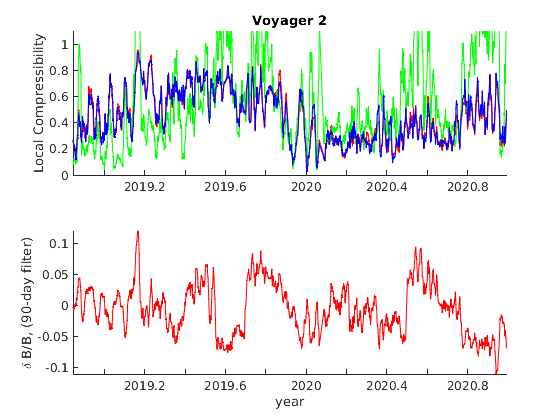 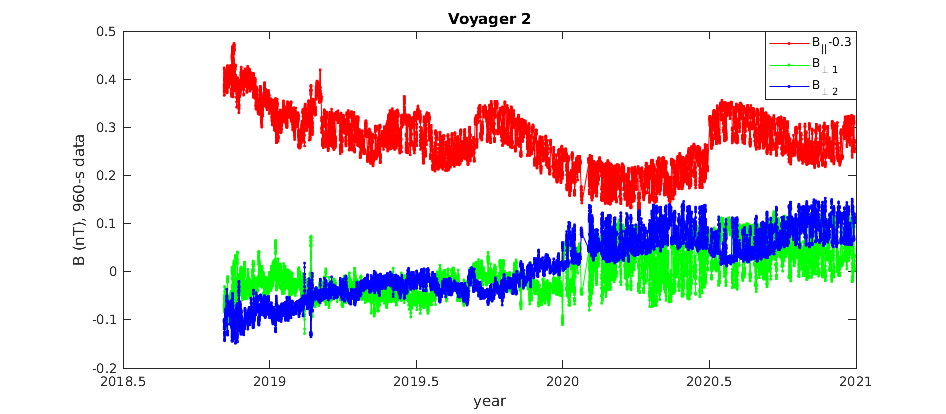 2019.398
2019.698
2020.495
What is the nature of the enhanced fluctuations at the 1-day scale, especially beyond 2020? 
 To date, issues associated with instrumental artifacts or the complex calibration process cannot be excluded. We note that these fluctuations affect intermittency at the intermediate scales discussed by Burlaga 2021, 2022. A rotation of the fluctuations is observed in 2020.0. 
Possible physical explanations include the presence of mirror instability associated with temperature anisotropy, or instability of ion beams from shocks or from the HP.
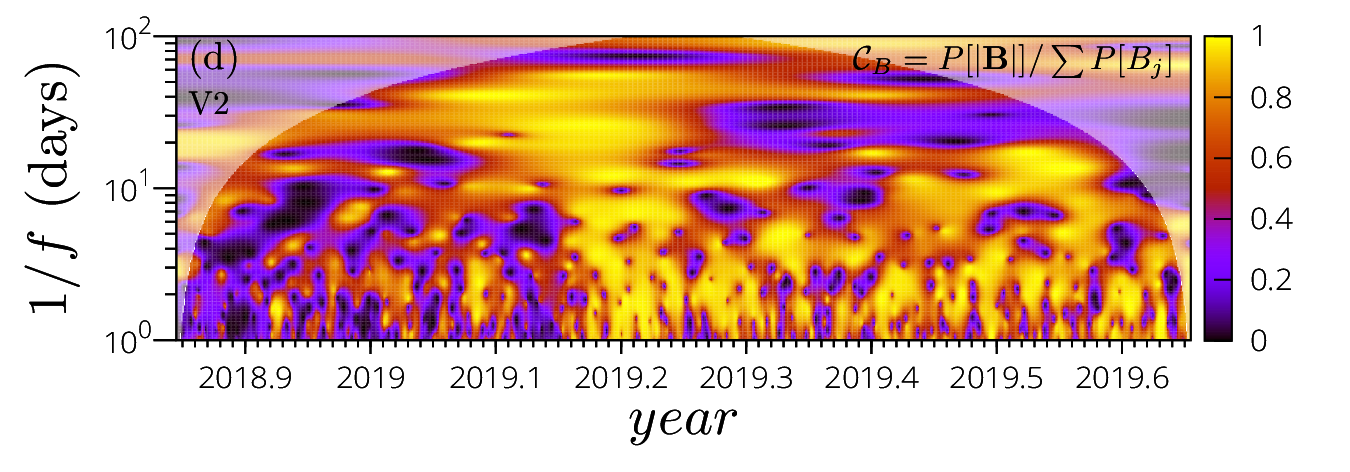 17
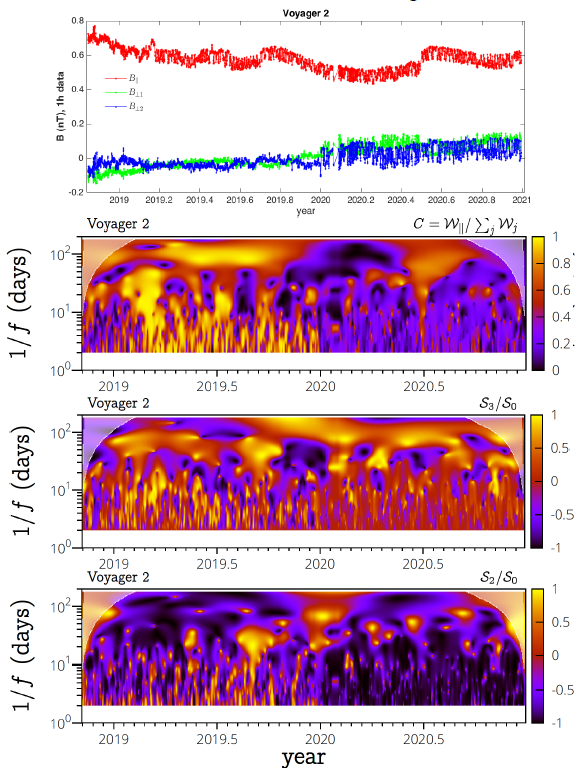 Wave polarization at V2 (Stokes parameters)
Fraternale et al. 
AGU FM 2022
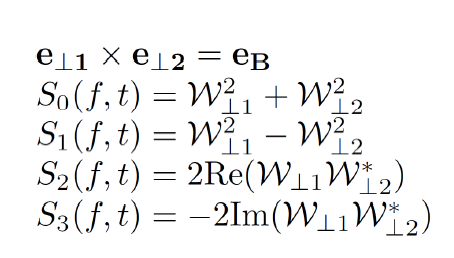 Perp energy.
Linear pol.
Linear pol.
Circular pol.
Wavelet coefficients are rotated, at each scale, in the local, field aligned reference system. Below, the time average parameters for all VLISM data.
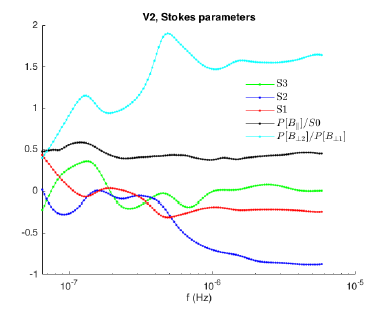 Linear polarization
is dominant at the small scales (1-day)

Strong correlation between the perpendicular components is found
18
Magnetic field turbulence in the VLISM at V2
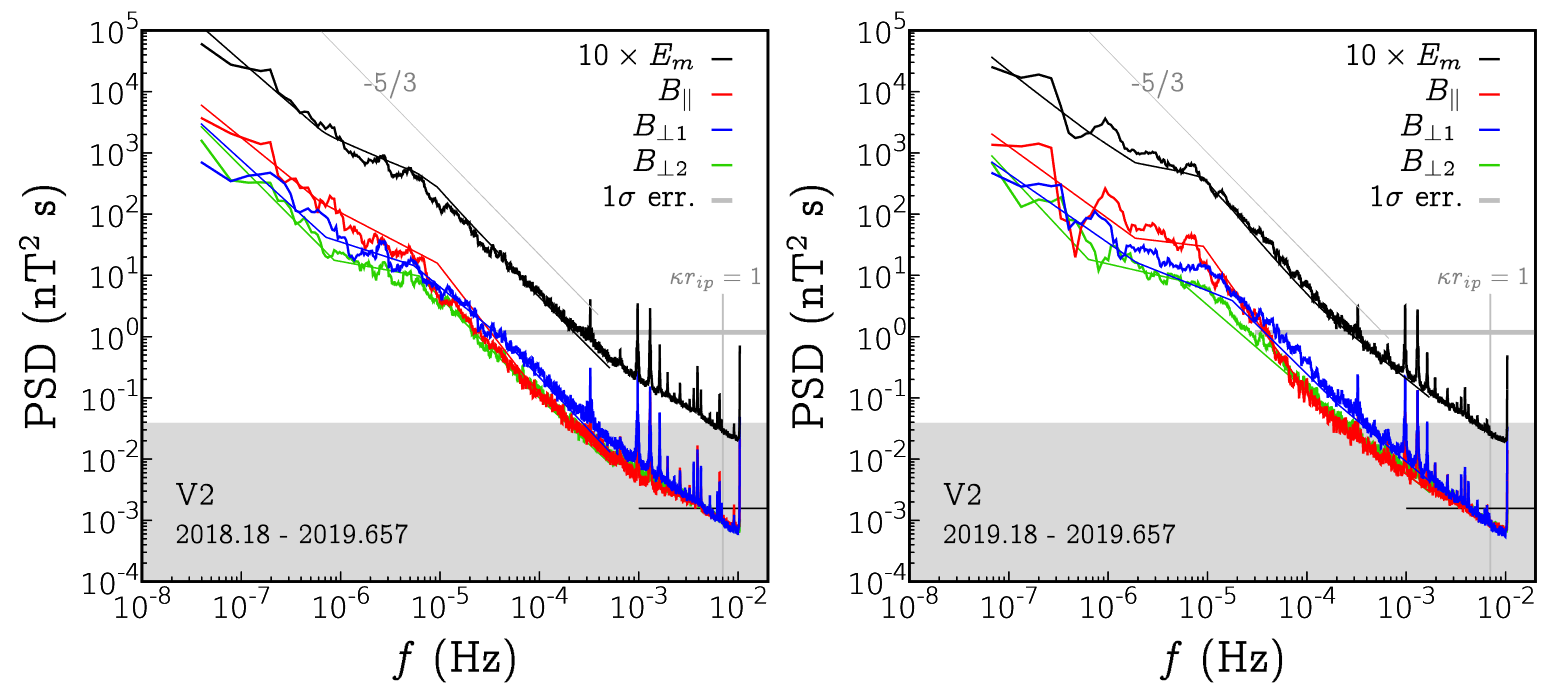 2018.84 -2019.0
2019.0 -2019.657
Fraternale et al. 
AGU FM 2022
Presence of compressible waves in the range f<10-5 Hz. 
A spectral plateau and a break at 10-5 Hz are present – unlike at Voyager 1.
19
Quasi periodic behavior of electron GCR rates in the VLISM
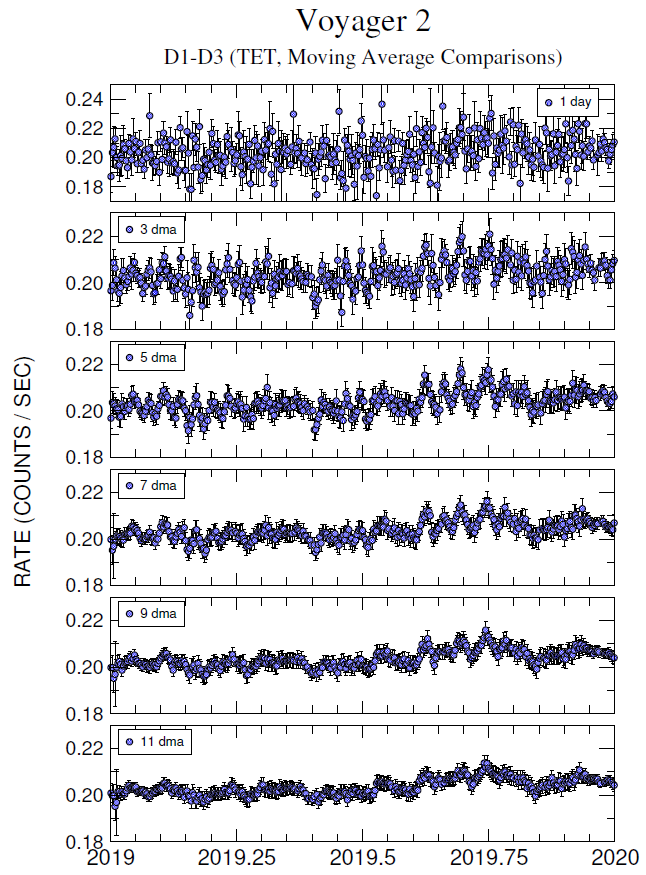 Analysis of electron GCR count rates (TET Electron Telescope: TAN rate and range rates D1-D2,..,D1-D6) suggests the presence of quasi-periodic fluctuations in the VLISM.
First event observed: an enhancement of fluctuations during ~2019.0-2019.2 and ~ 2019.6-2019.85 in the D1-D3 rate at V2 (5.3-13.2 MeV).
The moving-average analysis reveals a quasi-periodic behavior with the average periodicity of ~14 days.
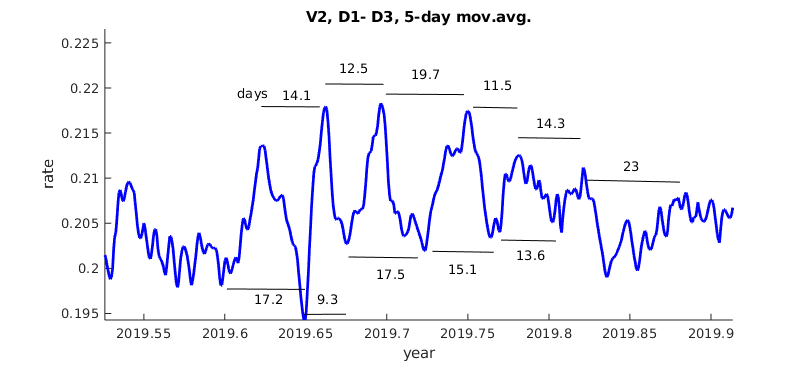 20
Courtesy of A. C. Cummings and the CRS team
Quasi periodic behavior of electron GCR rates in the VLISM
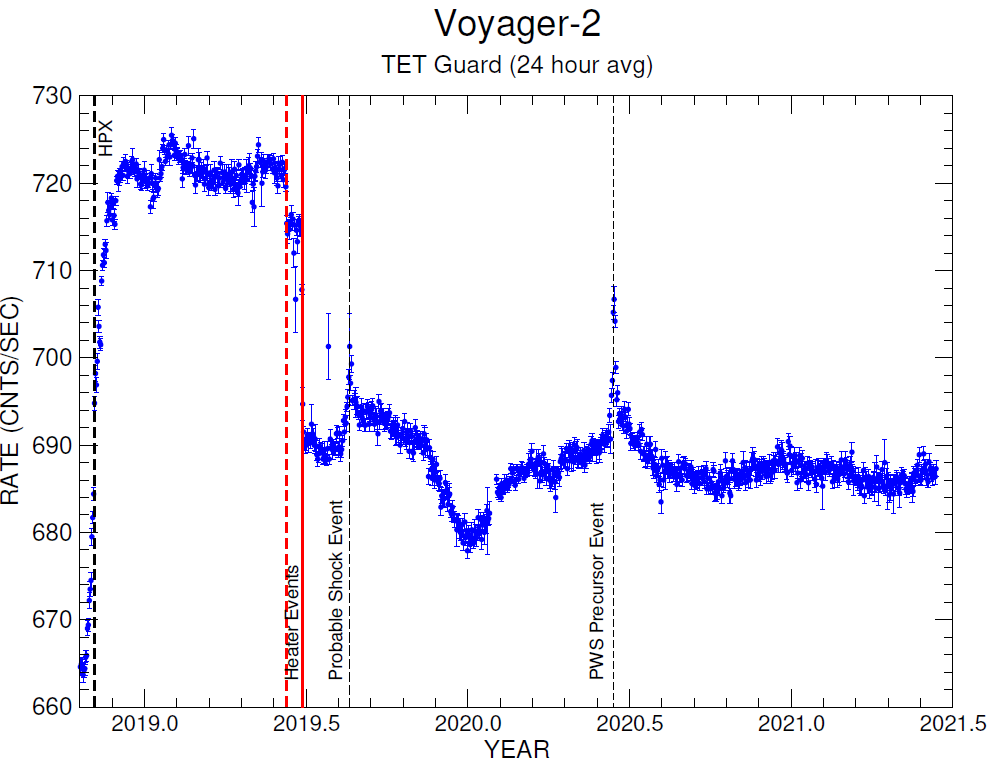 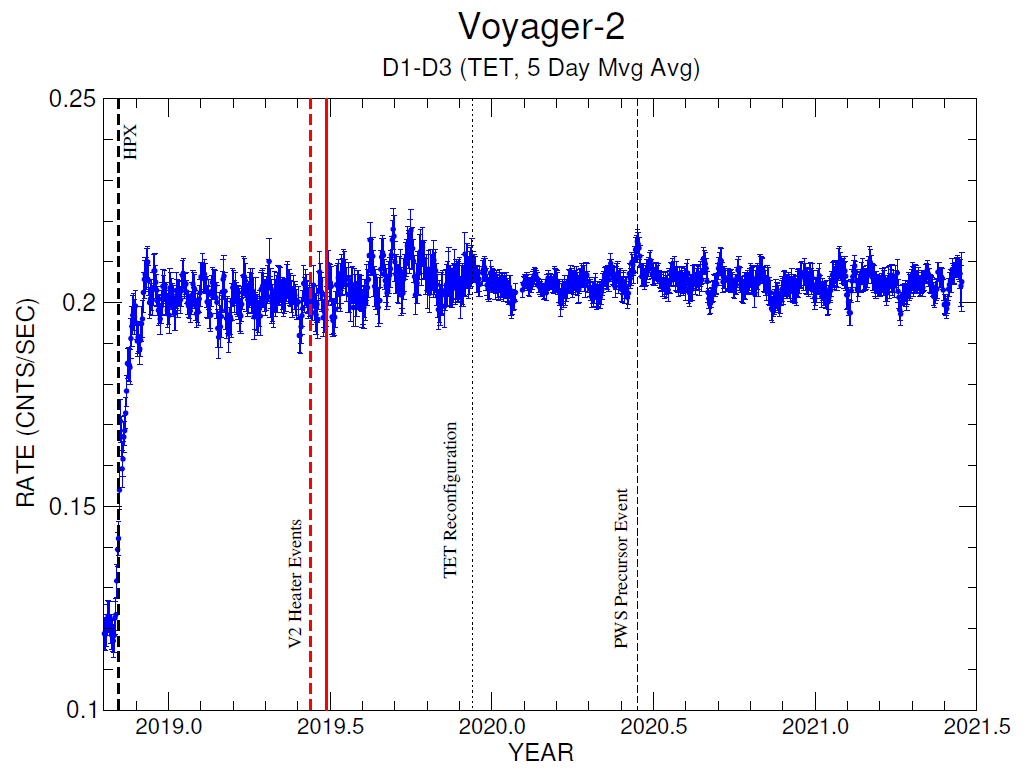 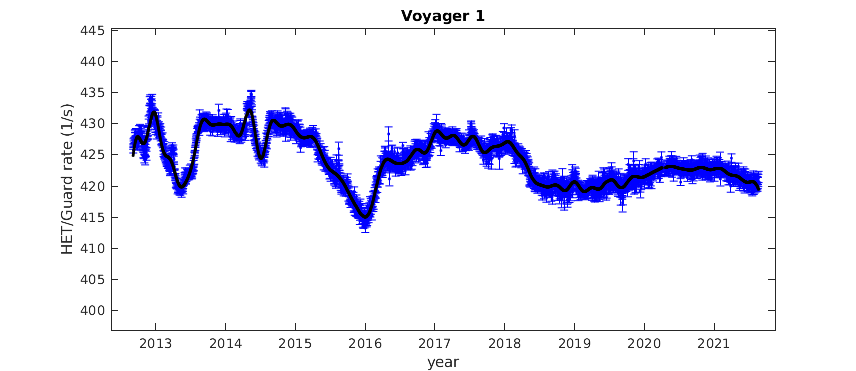 Courtesy of B. Heikkiala
Heater events:
# At V2: CRS Replacement Heater Turned OFF and Supplemental Heater Turned ON: DOY 160.1/2019
# At V2: CRS Supplemental Heater Turned OFF: DOY 178.05/2019
# At V1: CRS Replacement Heater was turned OFF: DOY 138.95/2022
21
V1 electron and proton GCR rates in the VLISM
Fraternale, Cummings Pogorelov et al (in preparation)
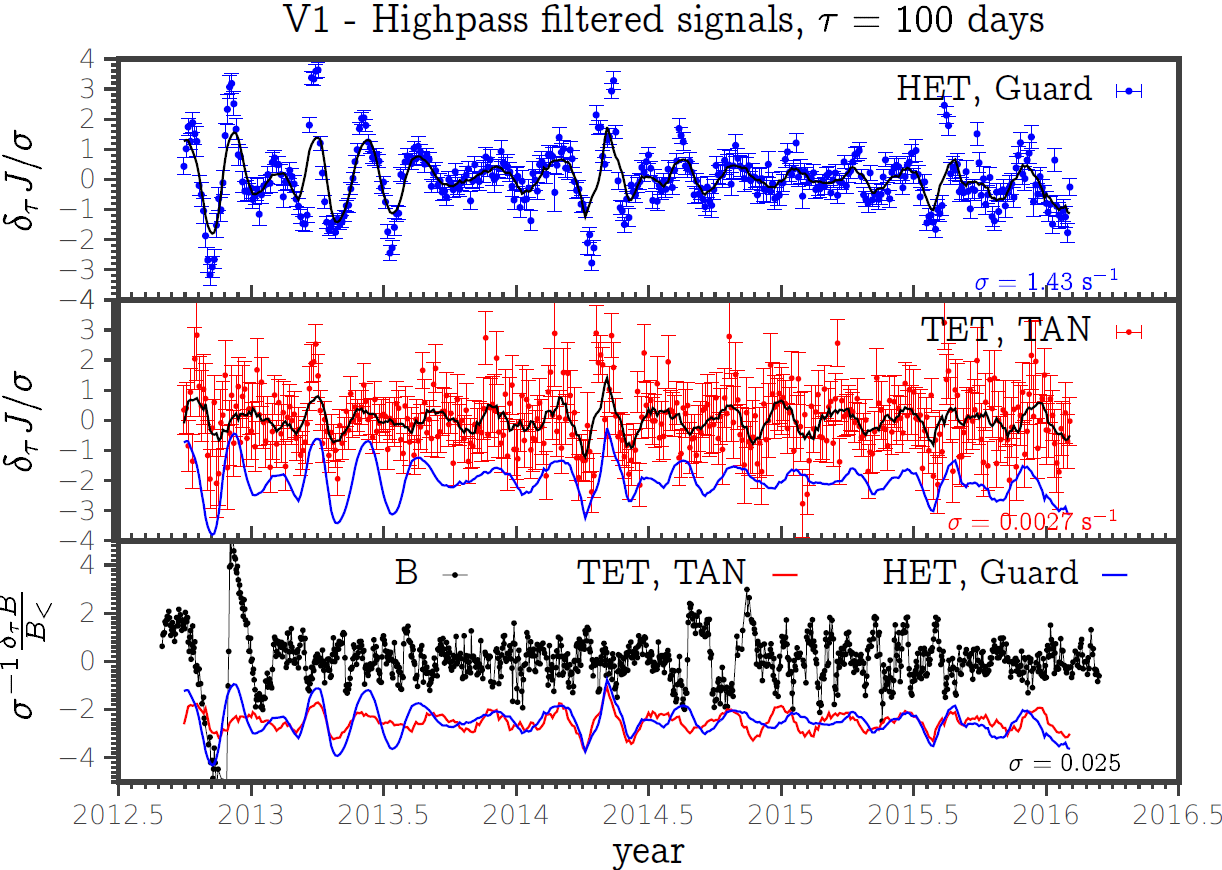 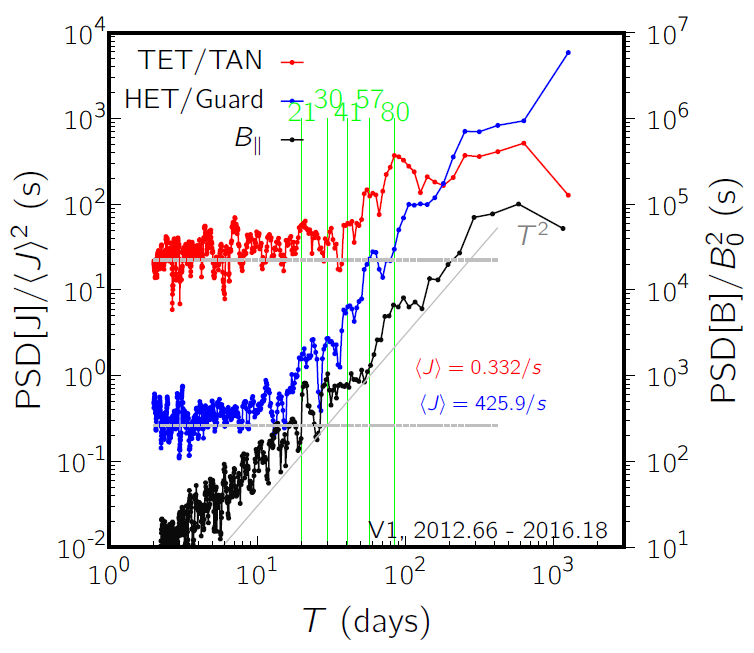 Shock
Shock
Shock
To discriminate physical oscillations from statistical noise, we look for multiscale correlations/spectral coherence between CR Electron rates (TET/TAN), HET/Guard rates, and B.
Yellow bands show precursor shock-spikes identified by Rankin et al (2021)
22
Fraternale, Cummings Pogorelov et al (in preparation)
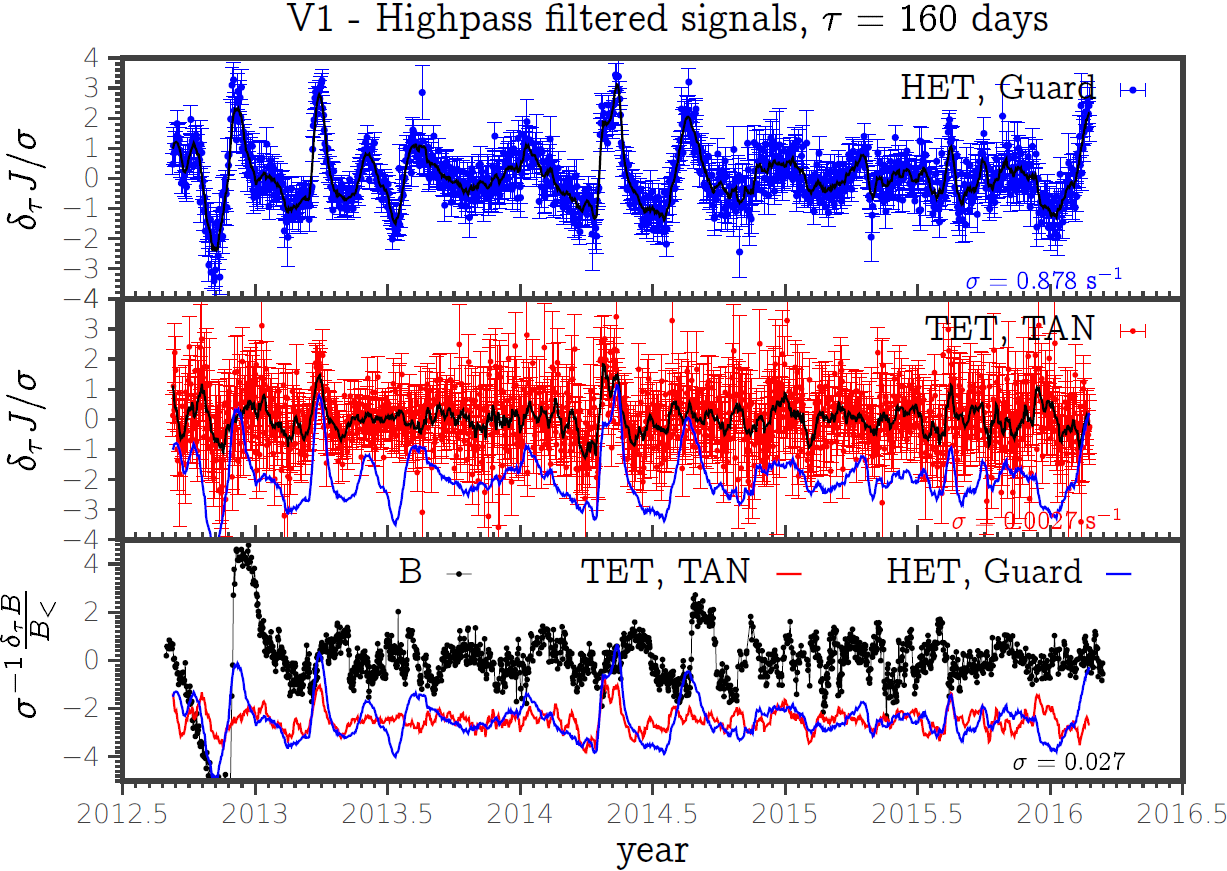 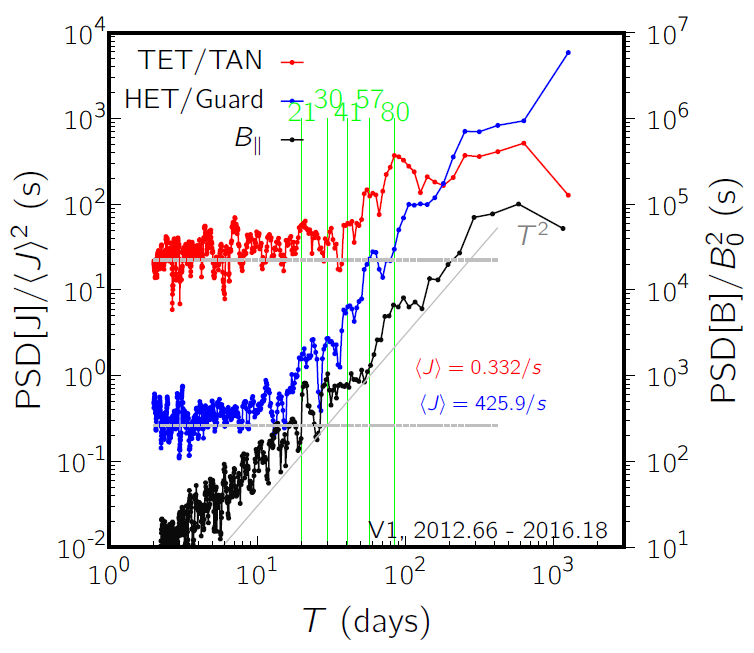 Shock
Shock
Spectral behavior: Guard rate: f -2 spectral index (associated with GCR anisotropy related large scale fluctuations), and peaks associated with quasiperiodic oscillations. Flatter spectra are seen in electron GCR rates.
TAN/Guard spectral coherence is observed on several scales > 10 days
23
Fraternale, Cummings Pogorelov et al (in preparation)
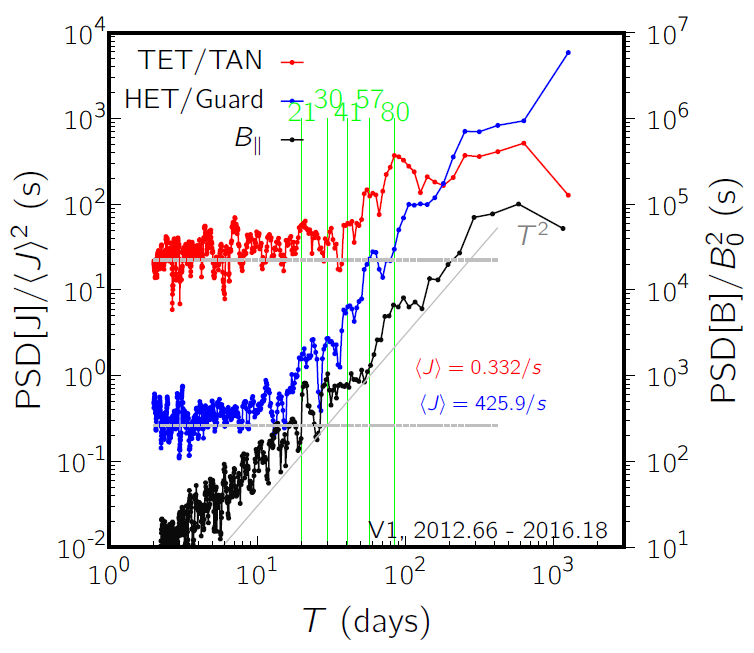 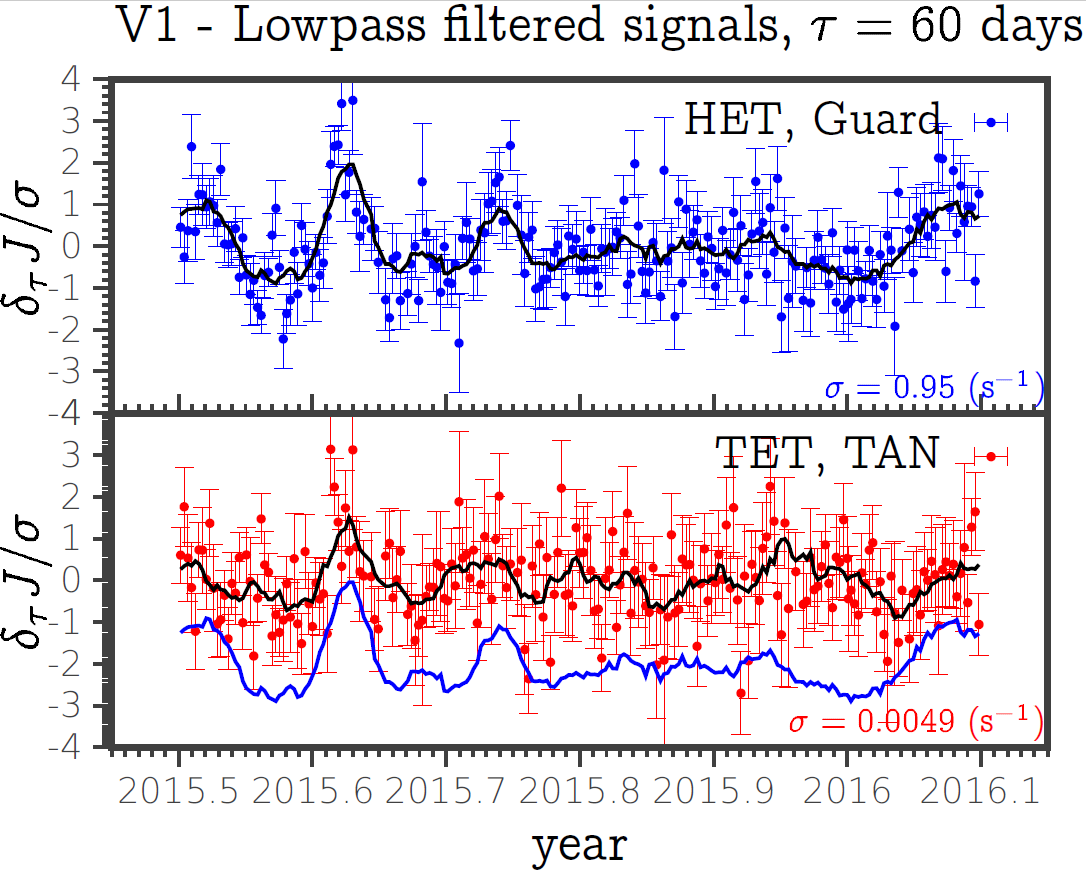 A waveform with decaying amplitude is observed during 2015. The dominant periodicities are 10, 22, and 40 days.
24
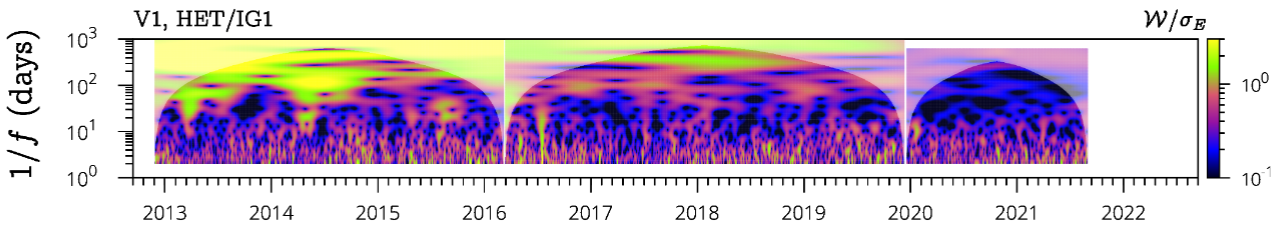 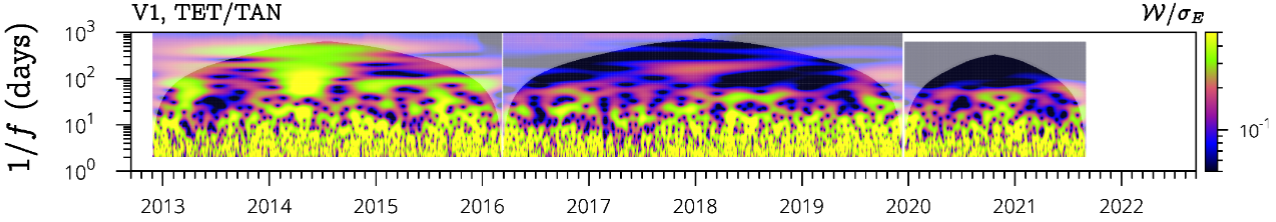 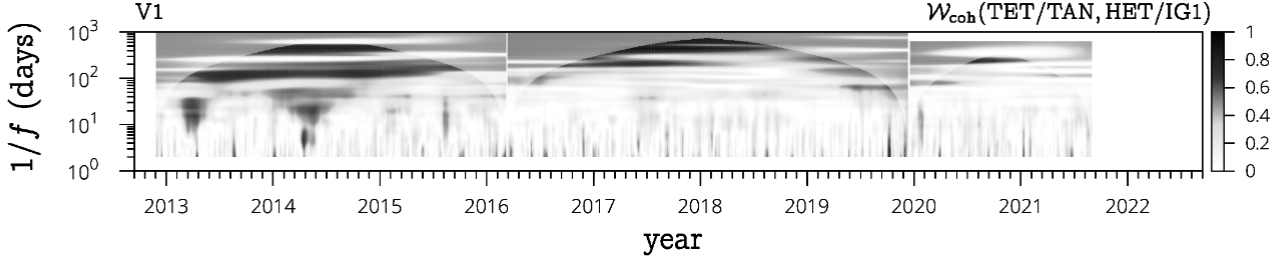 25
V2 electron and proton GCR rates in the VLISM
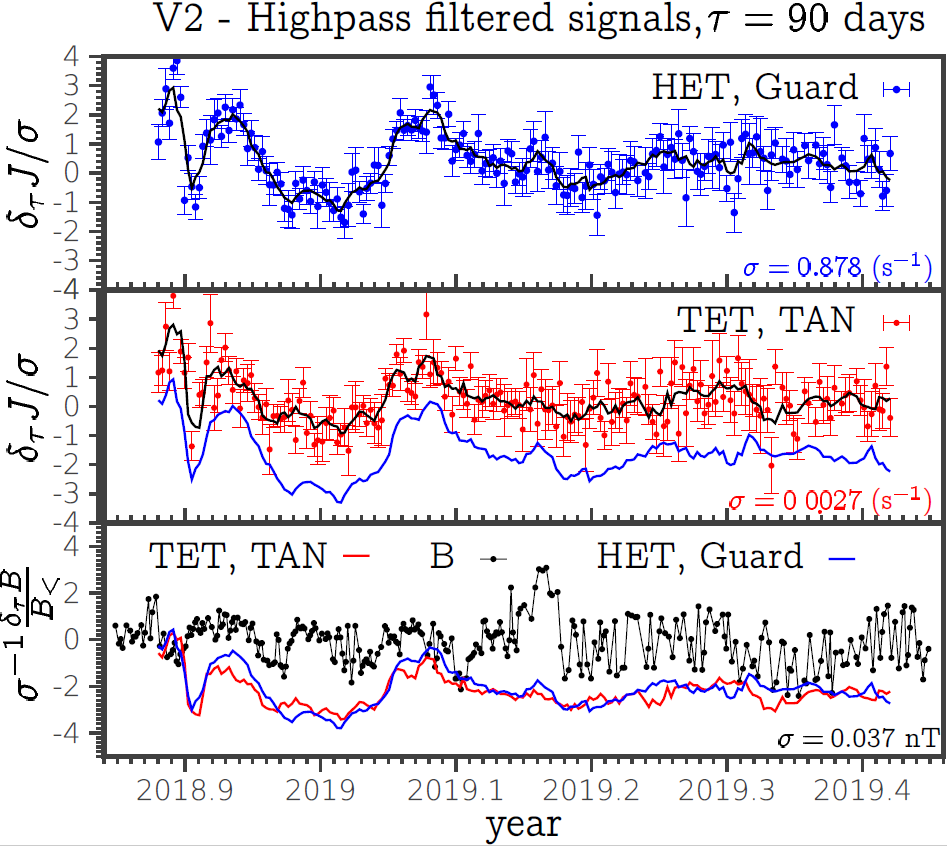 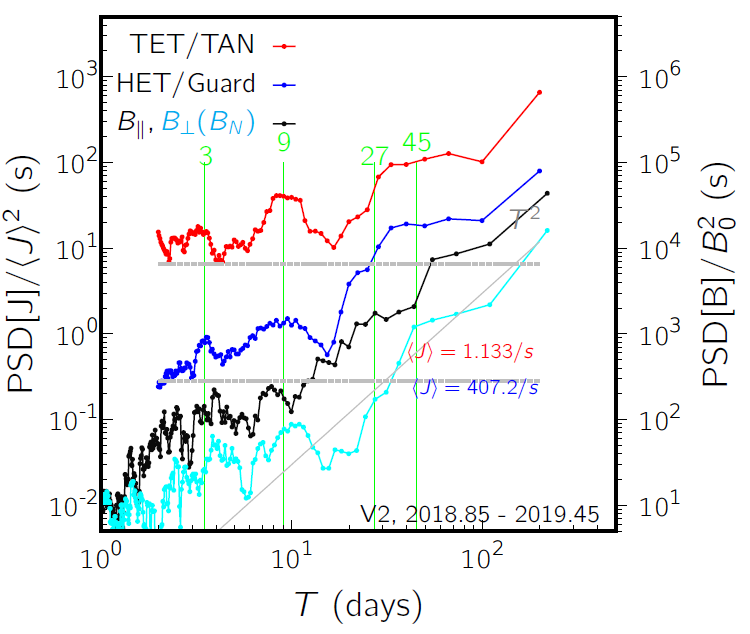 Pois. Noise
estimate
Fraternale, Cummings Pogorelov et al (in preparation)
At V2 in the VLISM near the HP (until 2019.4), we also found a remarkable correlation between CR rates and fluctuations in B suggesting that compressible waves/turbulence may induce the CR oscillations.  
The figure shows the normalized CR and B fluctuations from a low-passed signal (left), and the spectrogram (right)
26
V2 electron and proton GCR rates in the VLISM
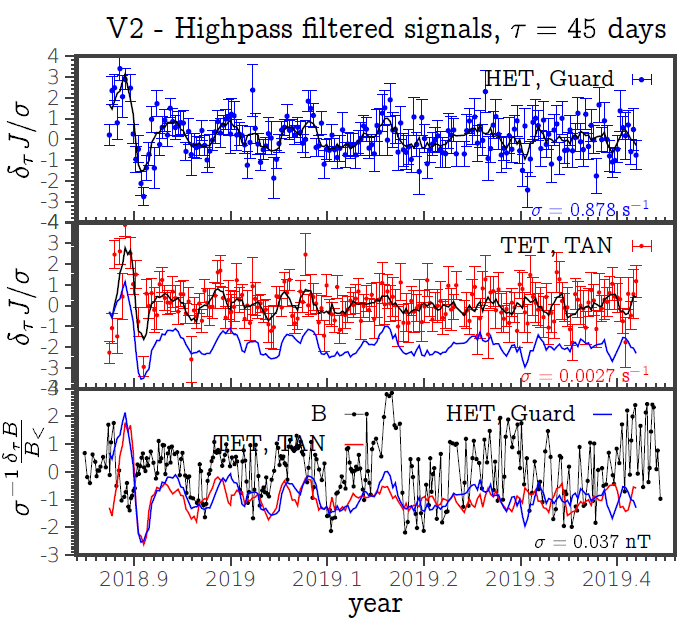 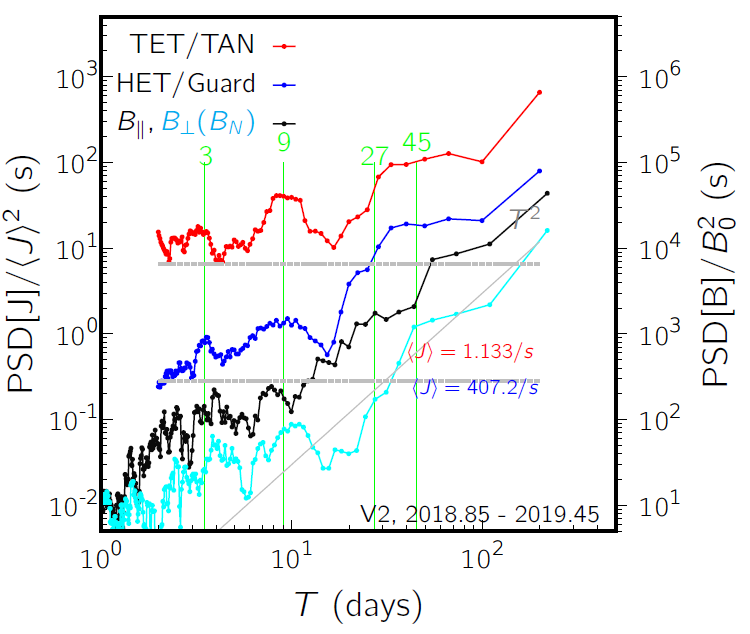 Pois. Noise
estimate
Fraternale, Cummings Pogorelov et al (in preparation)
At V2 in the VLISM near the HP (until 2019.4), we also found a remarkable correlation between CR rates and fluctuations in B suggesting that compressible waves/turbulence may induce the CR oscillations.  
The figure shows the normalized CR and B fluctuations from a low-passed signal (left), and the spectrogram (right)
27
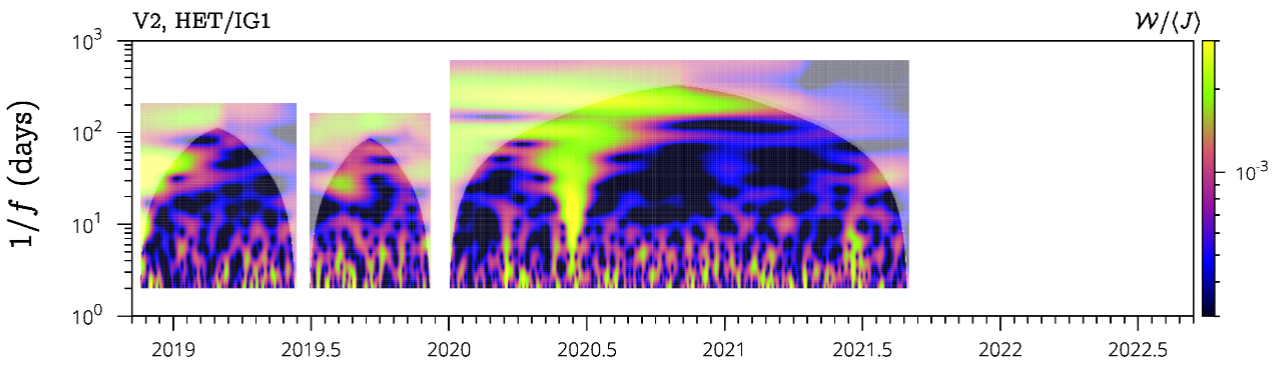 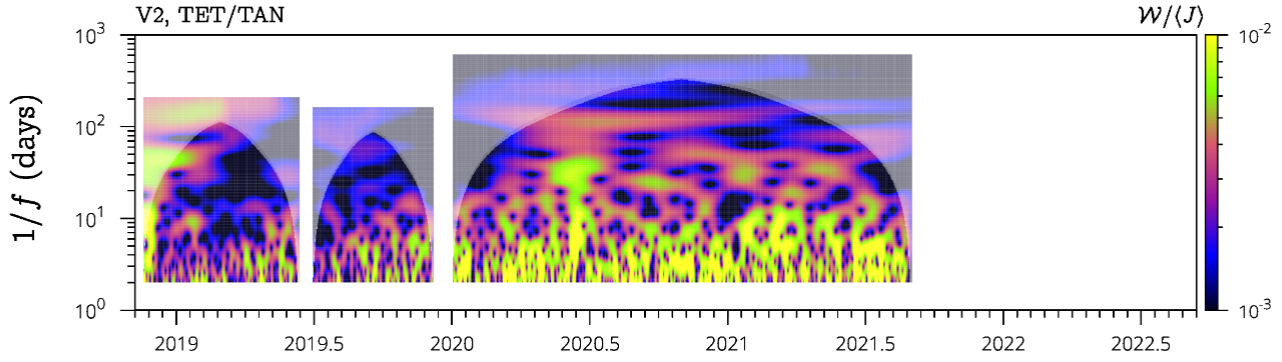 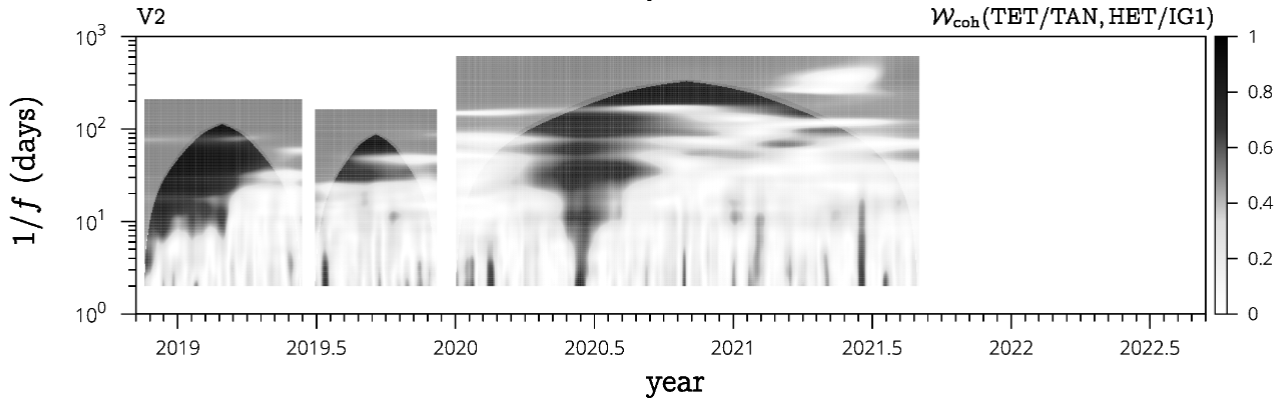 28
Summary
Compressible ‘Turbulence’ observed in the VLISM (OHS) by Voyagers is forced by the motion of the HP, and includes coherent structures e.g. the N-waves possibly associaced with nonlinear steepening of compressible waves, and small scale features. The VLISM is not featureless on scales below the Coulomb collision mean free path.
We have proposed that the OHS turbulence may be described by a coherent cascade scenario with k-2 spectral slope. The possibility for weak (wave) turbulence cascade should also be considered.
Magnetic turbulence at Voyager 2 shows significant differences from that at V1. In particular, a bulge of energy is seen at intermediate frequencies (10-6 – 10-5 Hz) due to enhanced fluctuations of unclear nature. They should be interpreted cautiously to exclude instrumental interferences or other artifacts.
Voyager/CRS obesrves quasi-periodic oscillations of electron and proton GCR count rates
We found a spectral coherence and occasional direct correlations (in the temporal frame), of the proton GCR rates (HET/Guard, dominated by >20 MeV protons) electron GCR rates (>3 MeV) observed by CRS.  This may indicate the physical nature of  electron and proton GCR fluctuations associated with compressible turbulence. 
Further, spectral coherence is found between GCR rates and fluctuations in B in different intervals,  in particular close to the HP.  The B-GCR direct correlation is not observed at large distances from the HP, but the spectral coherence persists in recent data.
29
Small-scale turbulence in the VLSIM near a shock wave
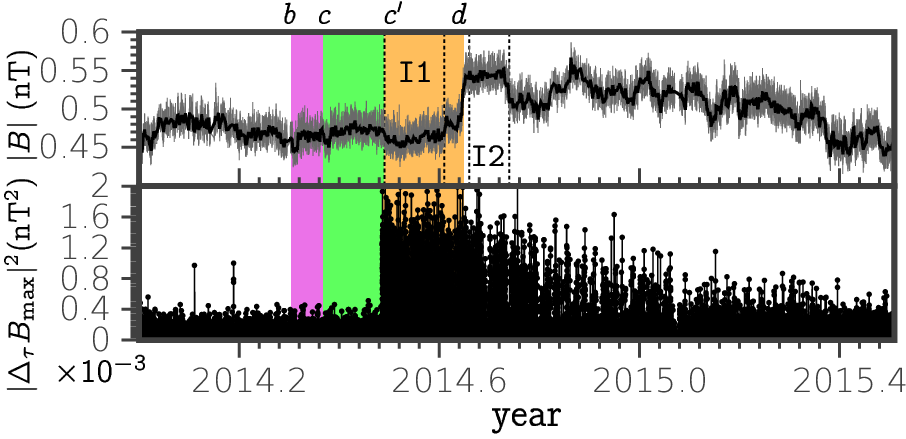 T
From Fig. 8 in Gurnett et al., ApJ 809:121 (2015)
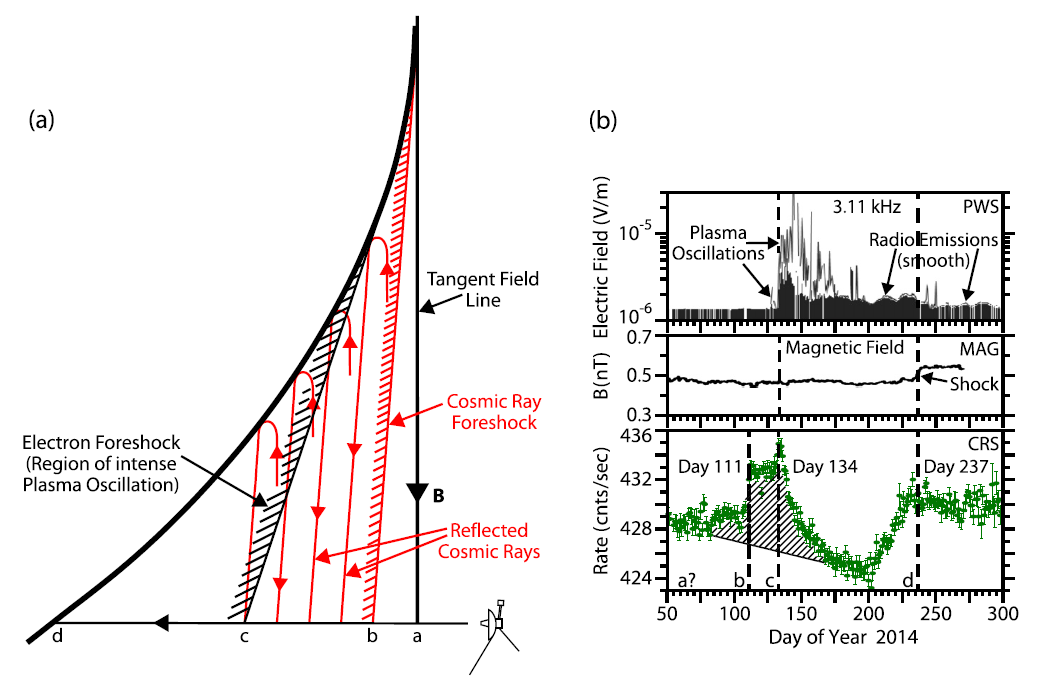 Post-shock oscillations may originate from the interaction with upstream turbulence.
The instantaneous shock structure can vary significantly!
30
Quasi periodic behavior of electron GCR rates in the VLISM
Uncertainty level
While spectral peaks above the 95% confidence level are found using a white noise for reference,  using the Poisson noise model the confidence level drops below 80% (not good).
How to deal with this? We look at the CR proton rates from the HET telescope. In particular, we compare the Guard rate (IG1) of HET (proton dominated, E > 20 MeV) and  the TAN rate (electrons, E>3 MeV)
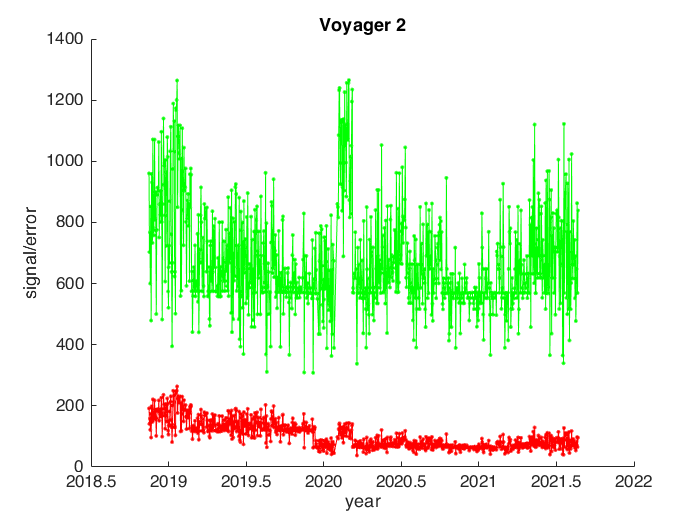 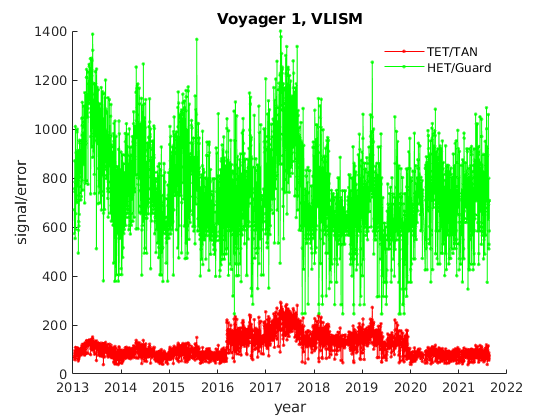 31
Quasi periodic behavior of electron GCR rates in the VLISM
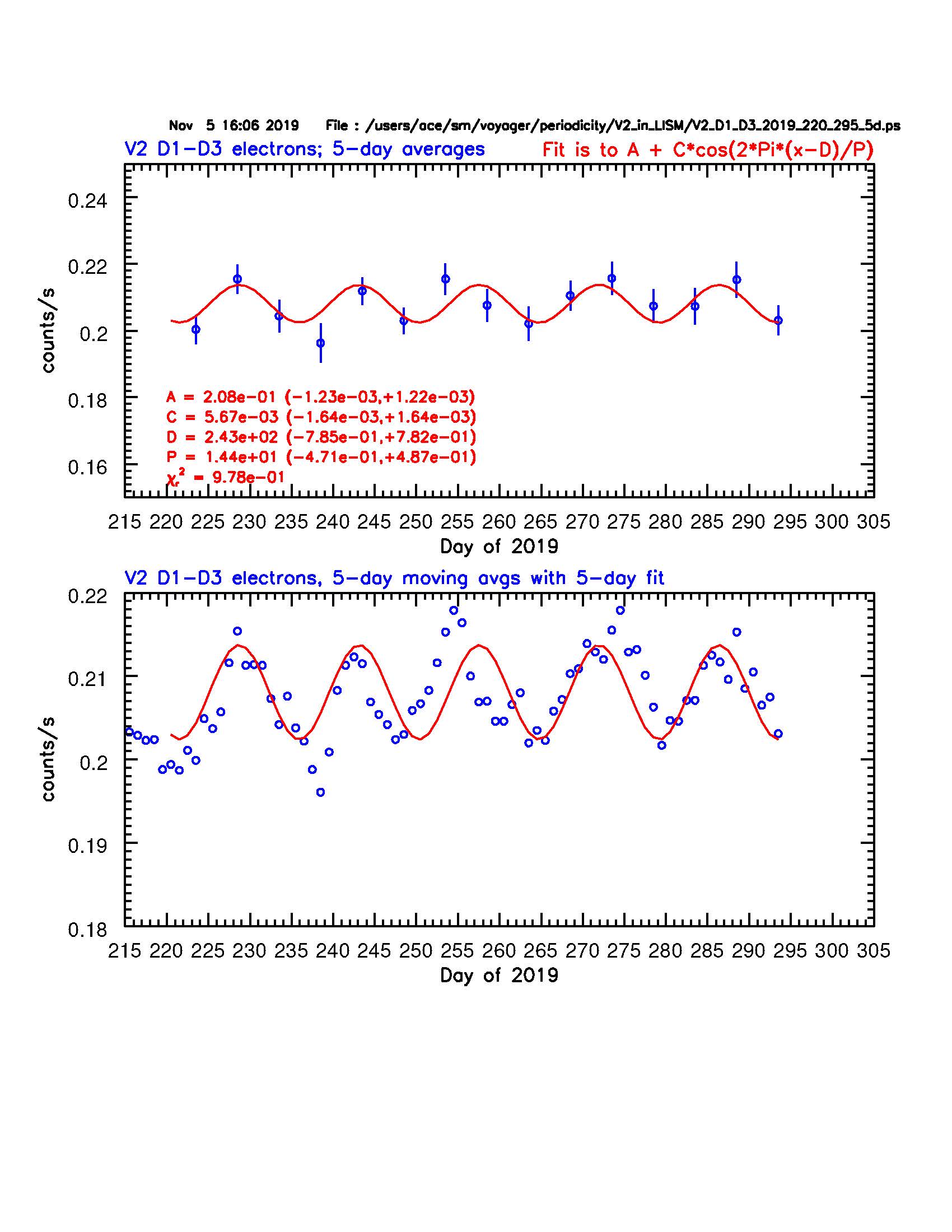 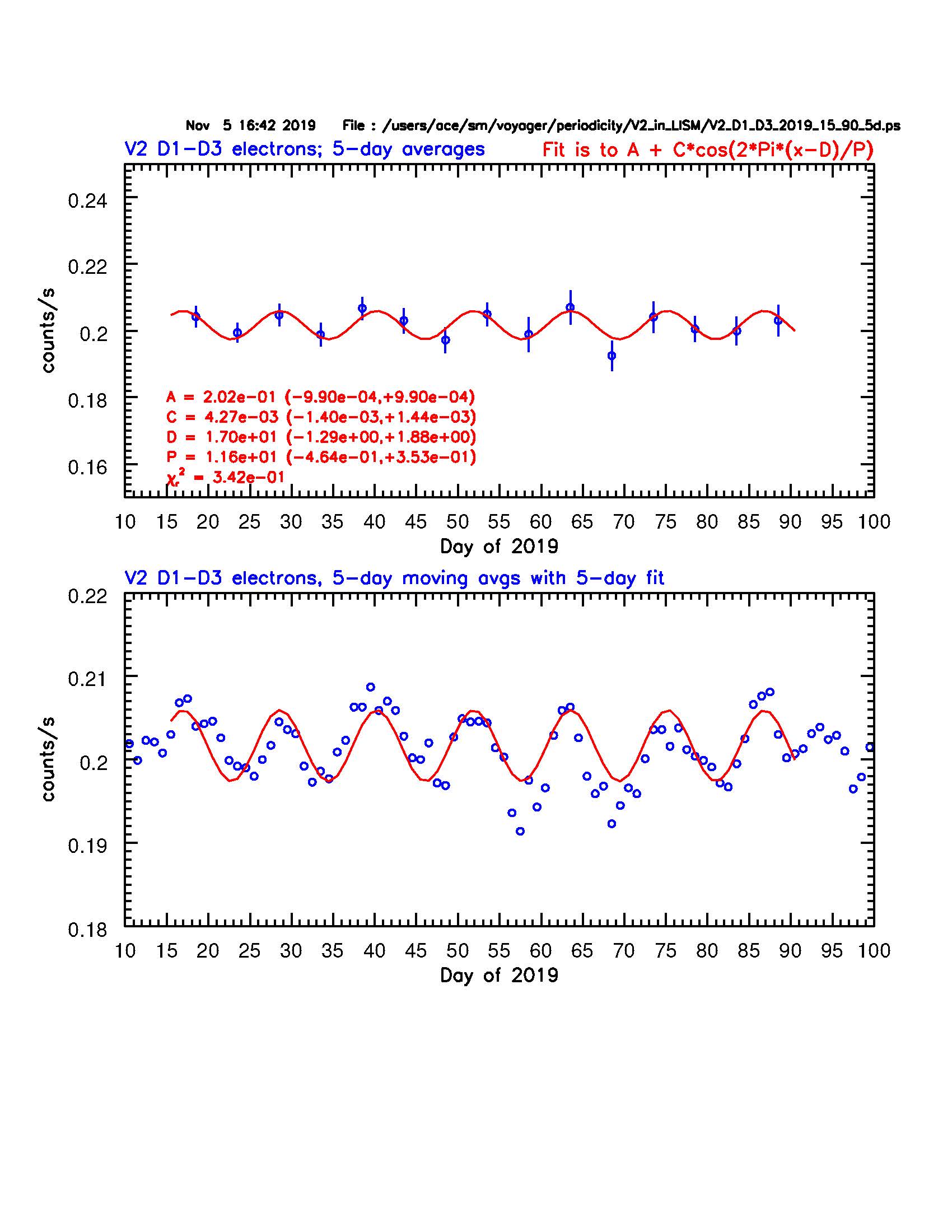 T=14.4 days
T=11.6 days
32